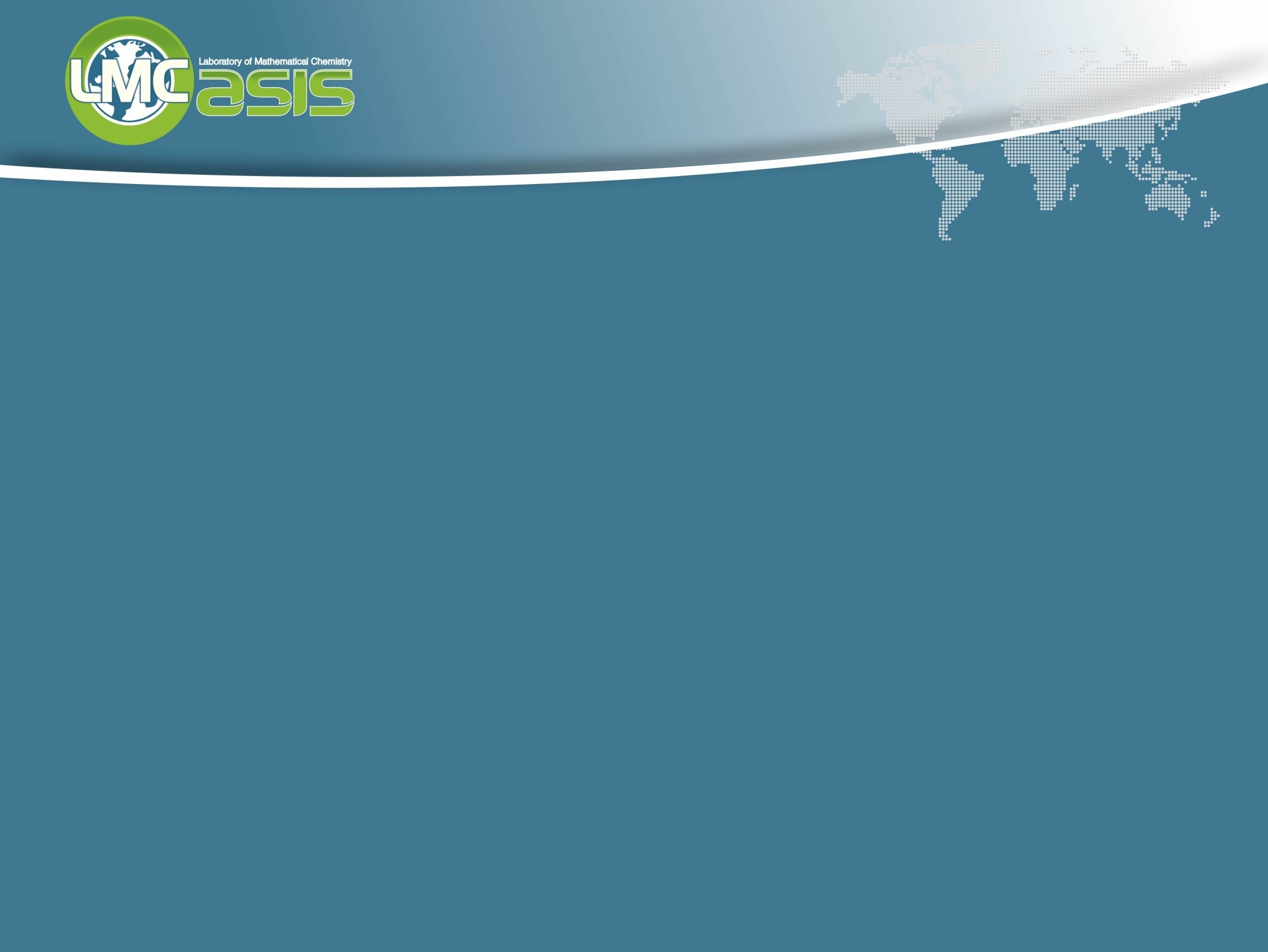 QSAR Toolbox

Database Import/Export
Laboratory of Mathematical Chemistry,
Bourgas University “Prof. Assen Zlatarov”
Bulgaria
Outlook
Definition of Database/Inventory
Database Import
Export Data matrix
Data import from IU6
Data export to IU6
2
Outlook
Definition of Database/Inventory
Database Import
Export Data matrix
Data import from IU6
Data export to IU6
3
Outlook
Database:

Database is collection of structures accompanied with experimental data 


Inventory:

Inventory is collection of structures without experimental data
4
Outlook
Definition of Database/Inventory
Database Import
Export Data matrix
Data import from IU6
Data export to IU6
5
Import databases
Goal: to import chemicals with experimental data into Toolbox.
6
Import databases
Goal: to import chemicals with experimental data into Toolbox.
Outcome: building  custom databases
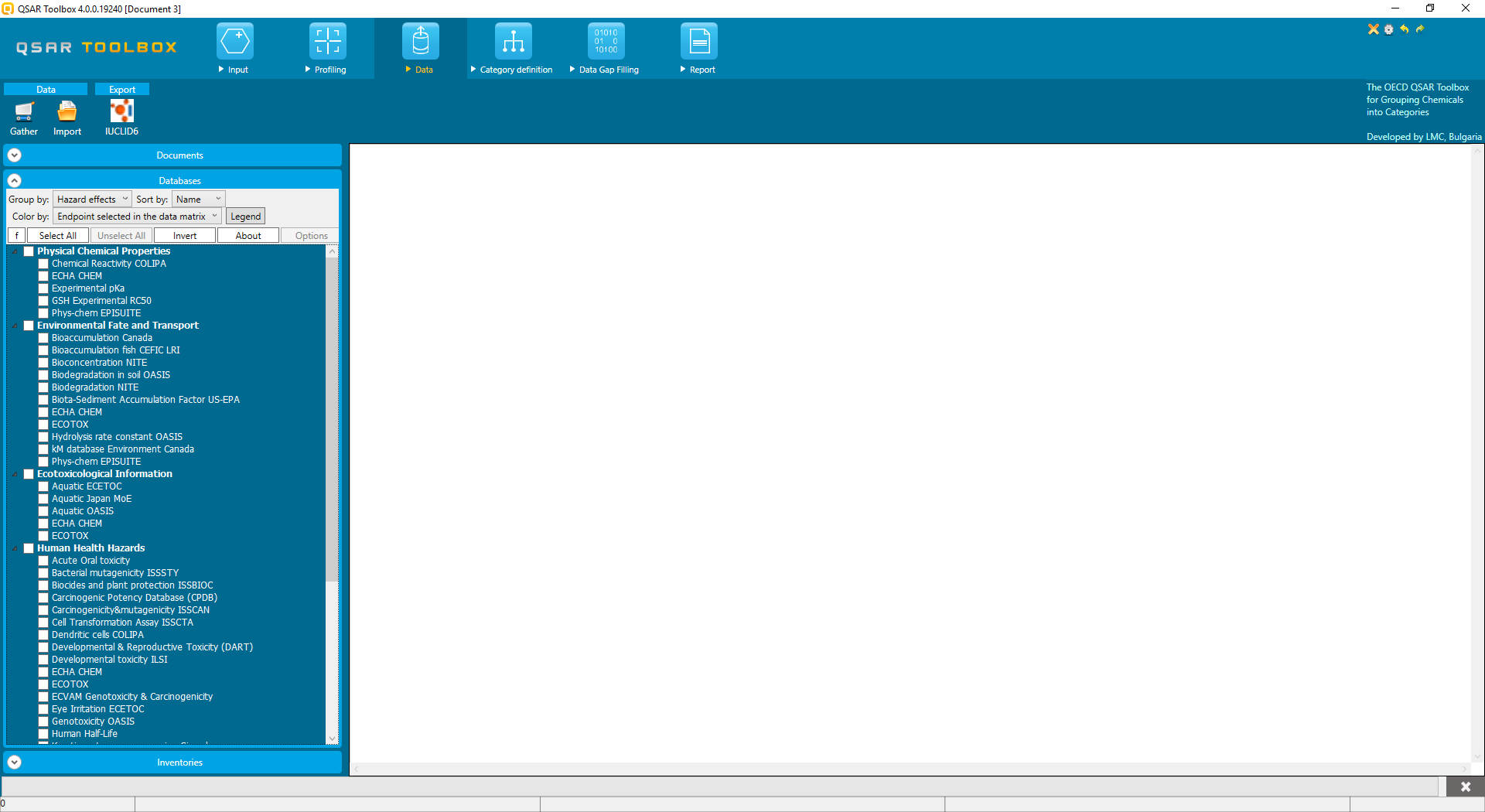 7
Import databases
Goal: to import chemicals with experimental data into Toolbox.
Outcome: building  custom databases
Supporting documentation
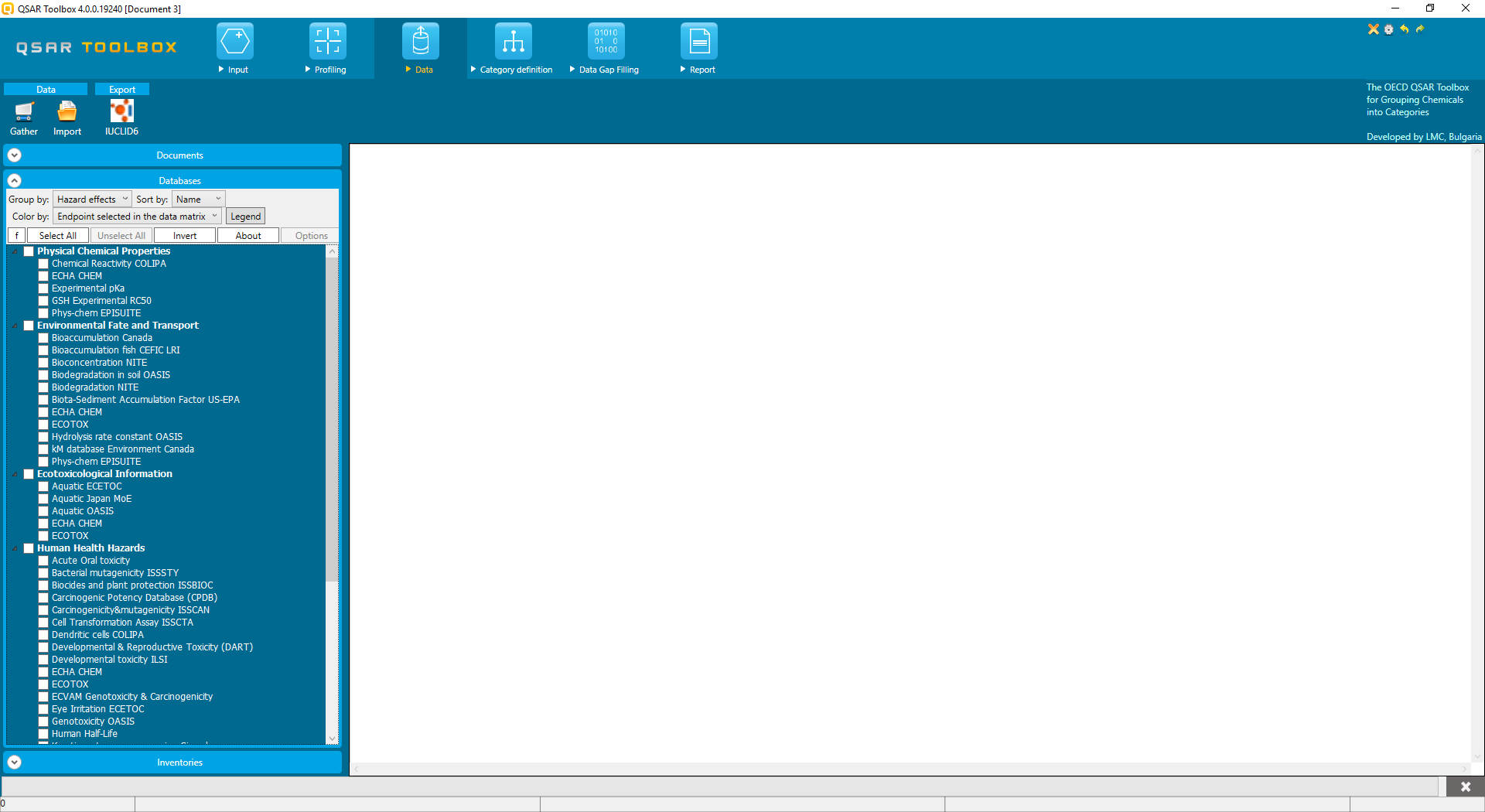 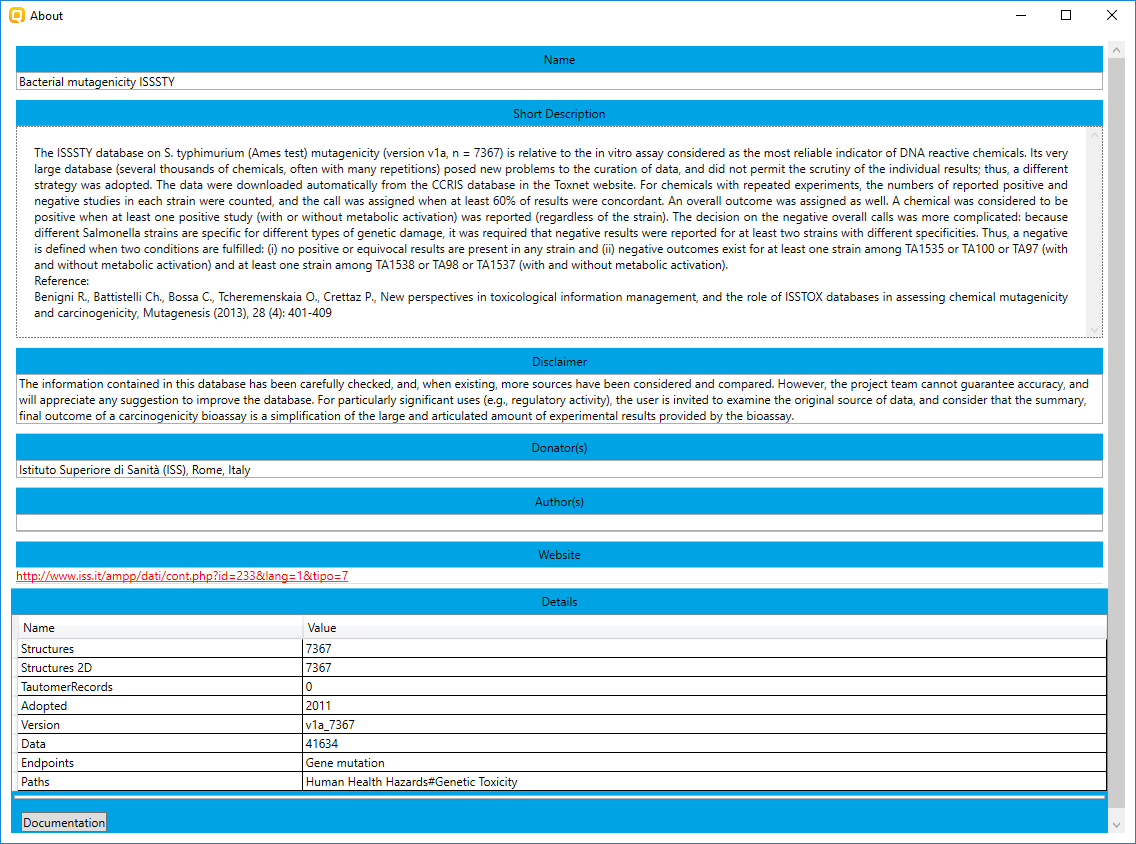 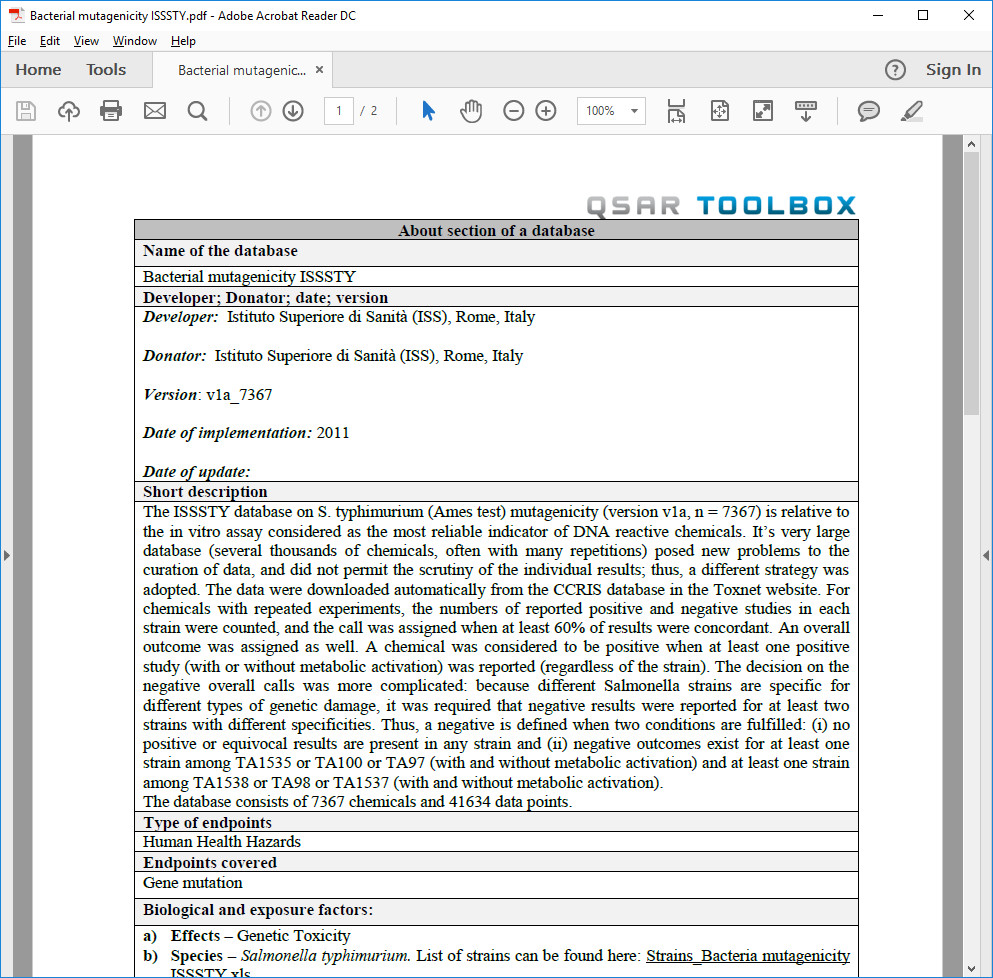 8
Import databases
Types of import
Vertical


Horizontal
9
Import databases
Types of import
Vertical import: 

It is appropriate for a set of chemicals with consistent experimental data and same supporting information (e.g. endpoint, test organism, test condition, author etc.).
10
Import databases
Types of import
Vertical import layout
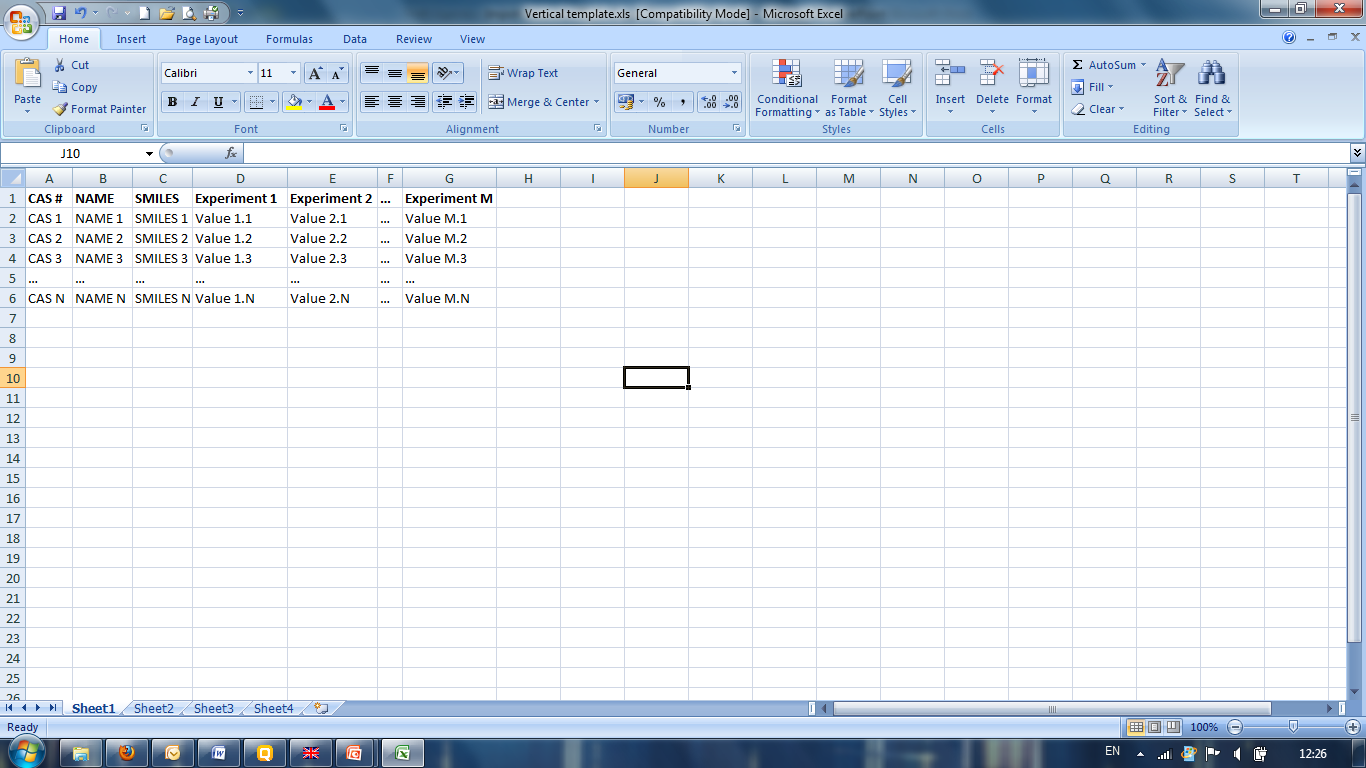 11
Import databases
Types of import
Vertical import layout
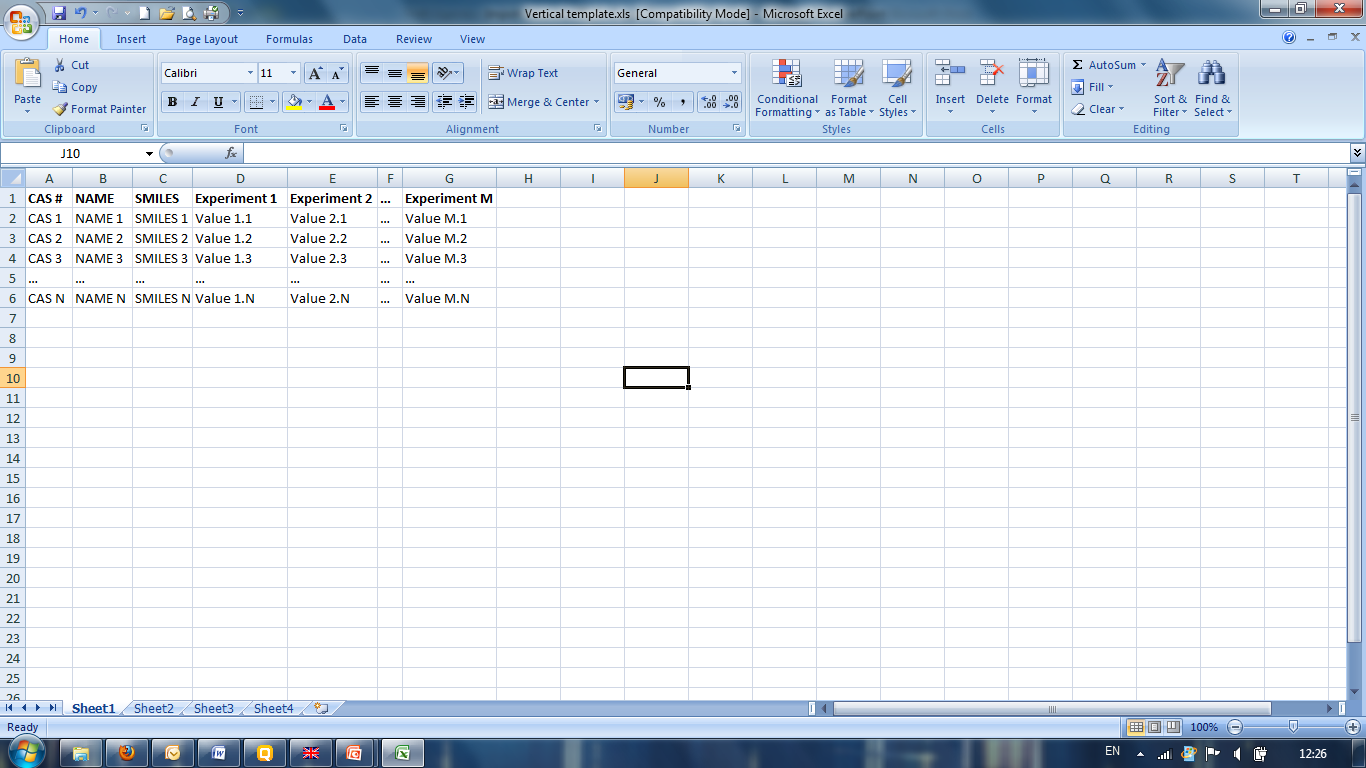 Substance information
12
Import databases
Types of import
Vertical import layout
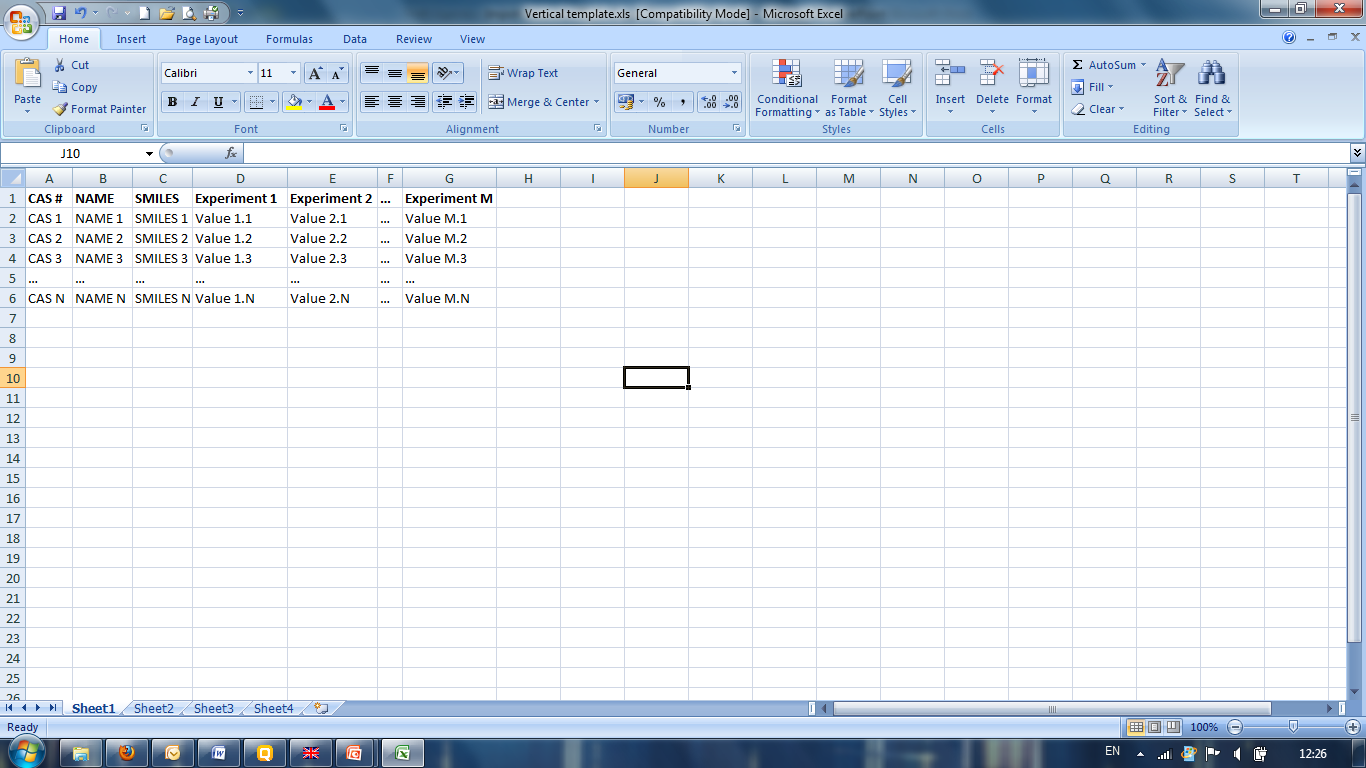 Experimental data
13
Import databases
Types of import
Vertical import layout
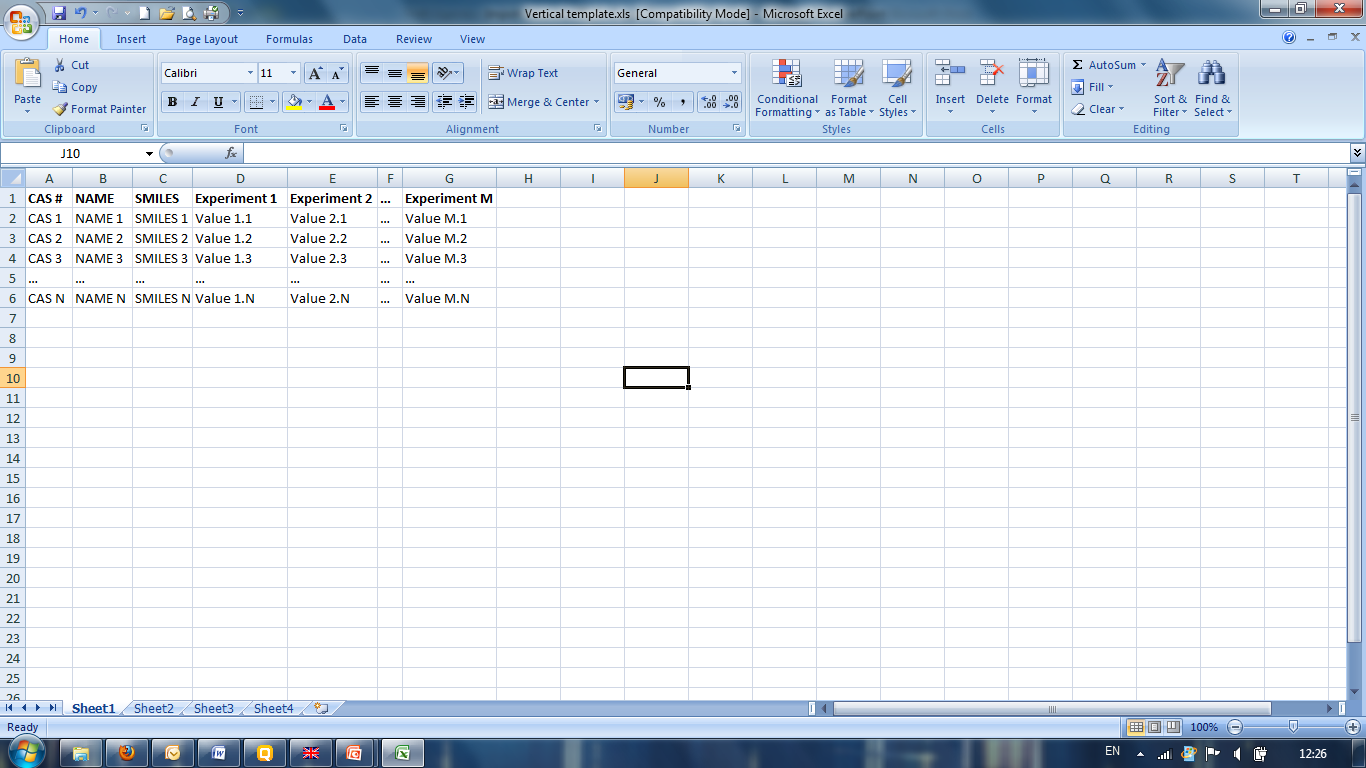 Example
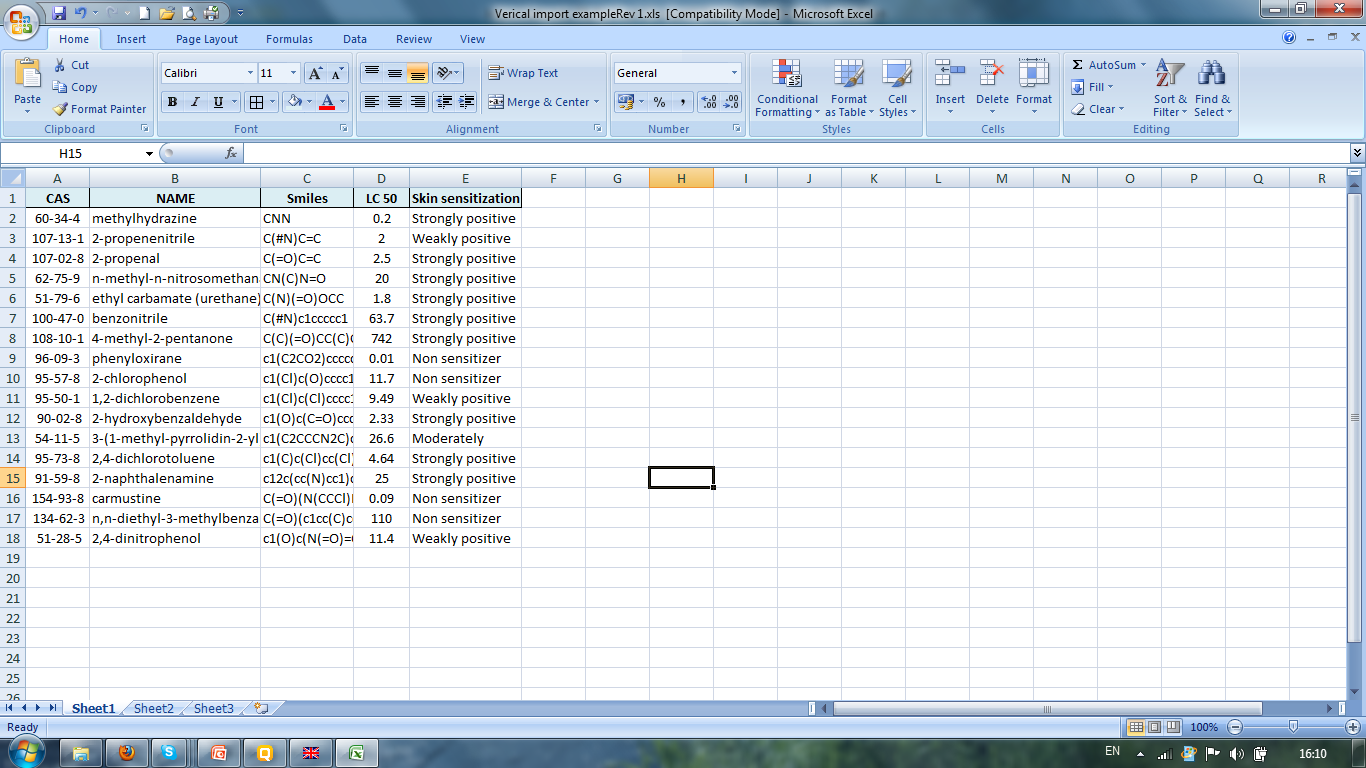 Each columns defines data points for a single experiment.
14
Import databases
Types of import
Vertical import layout
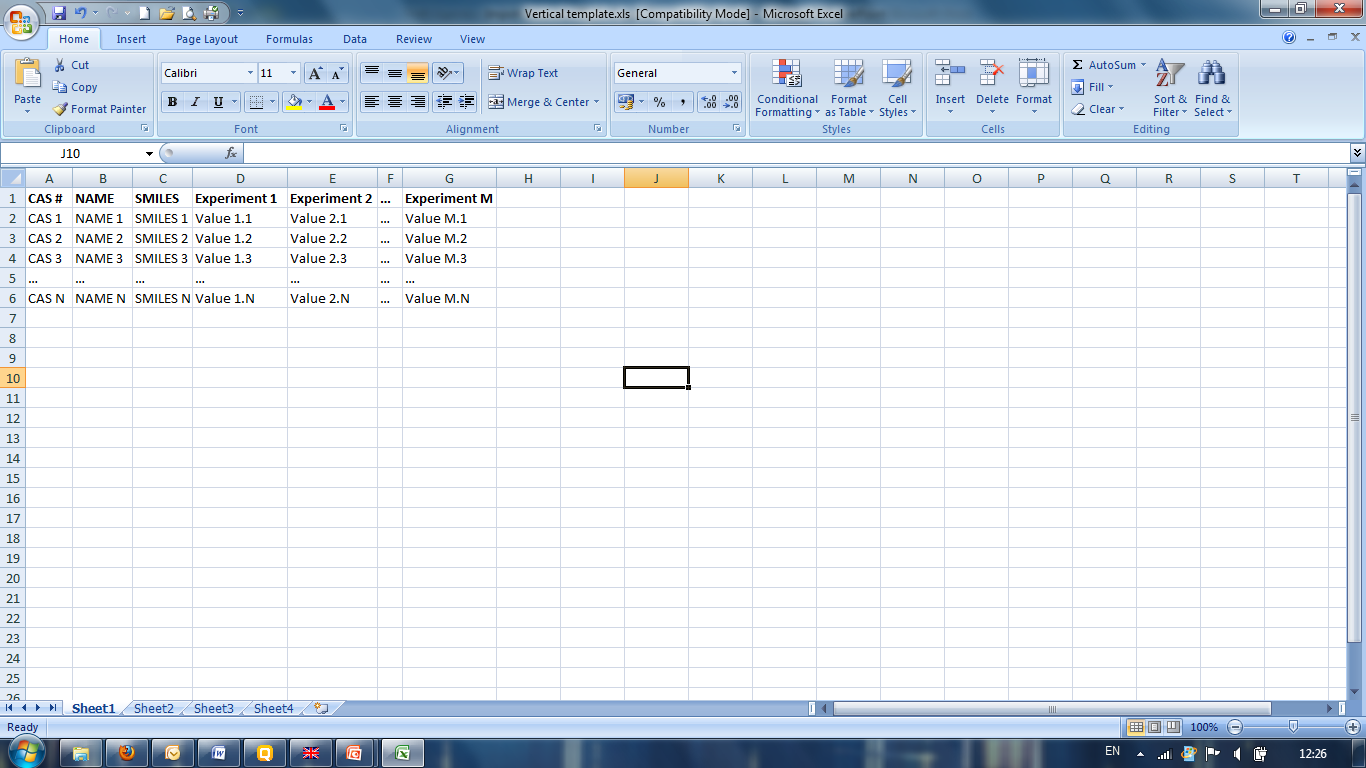 Example
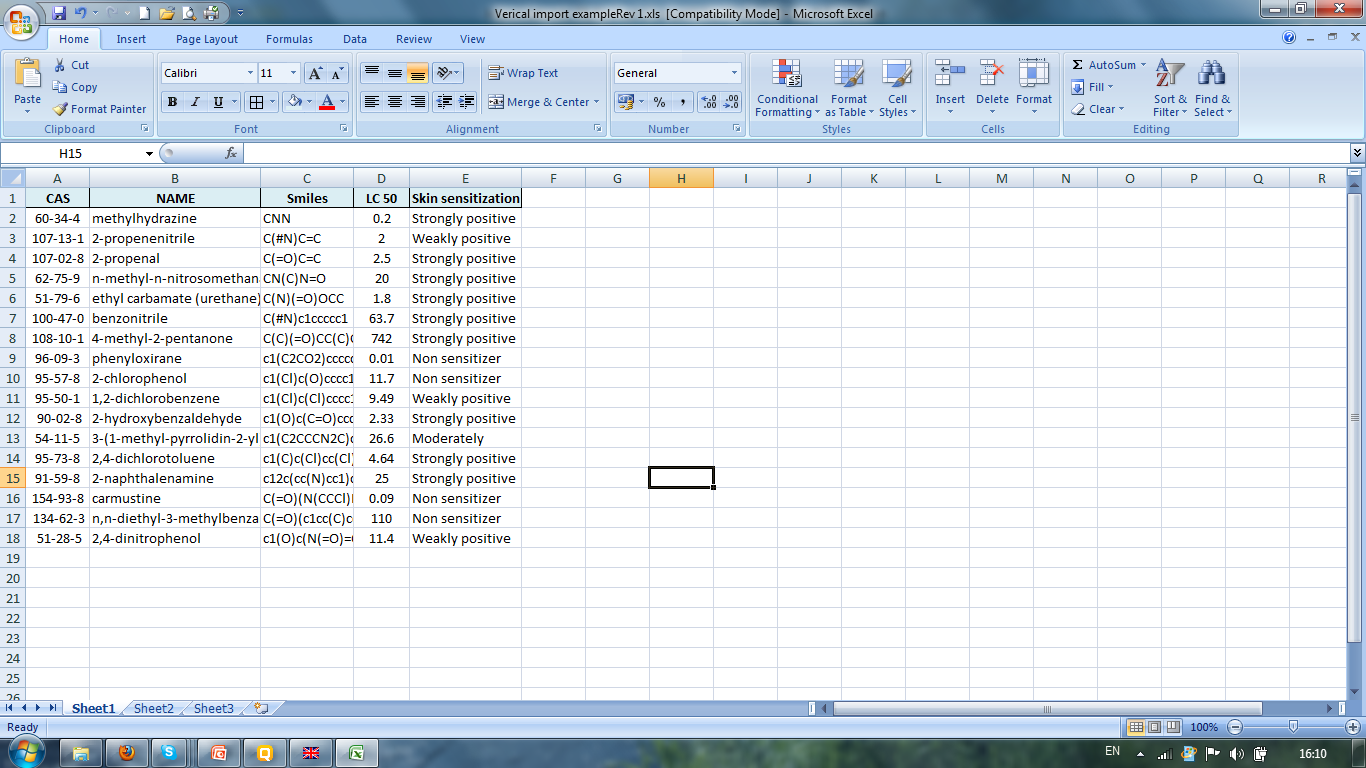 Supporting information
Unit: mg/L
Effect: Mortality
Species: P. promelas
Duration: 96
Reference: Chem. Res. Toxicol., 18 (3), 536 -555.
Author: Russom, C.L
15
Import databases
Types of import
Vertical import layout
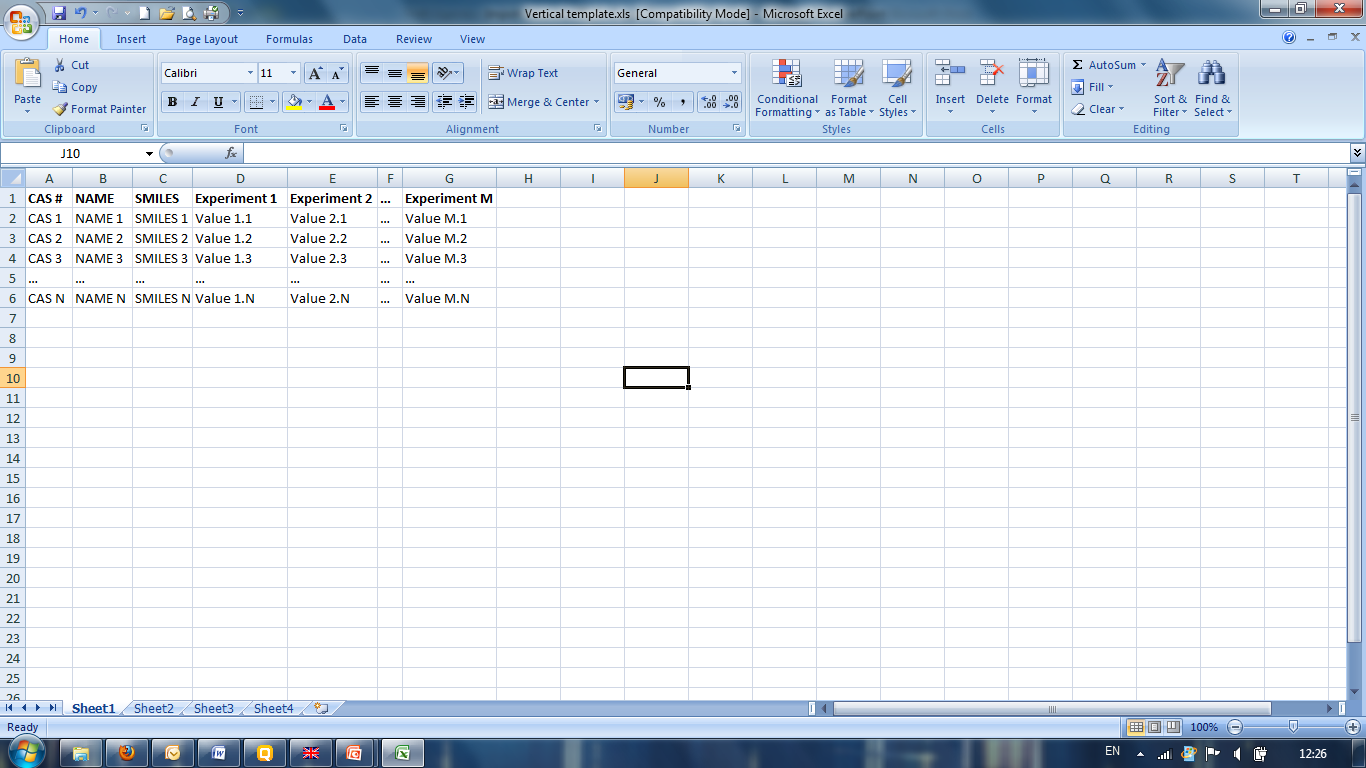 Example
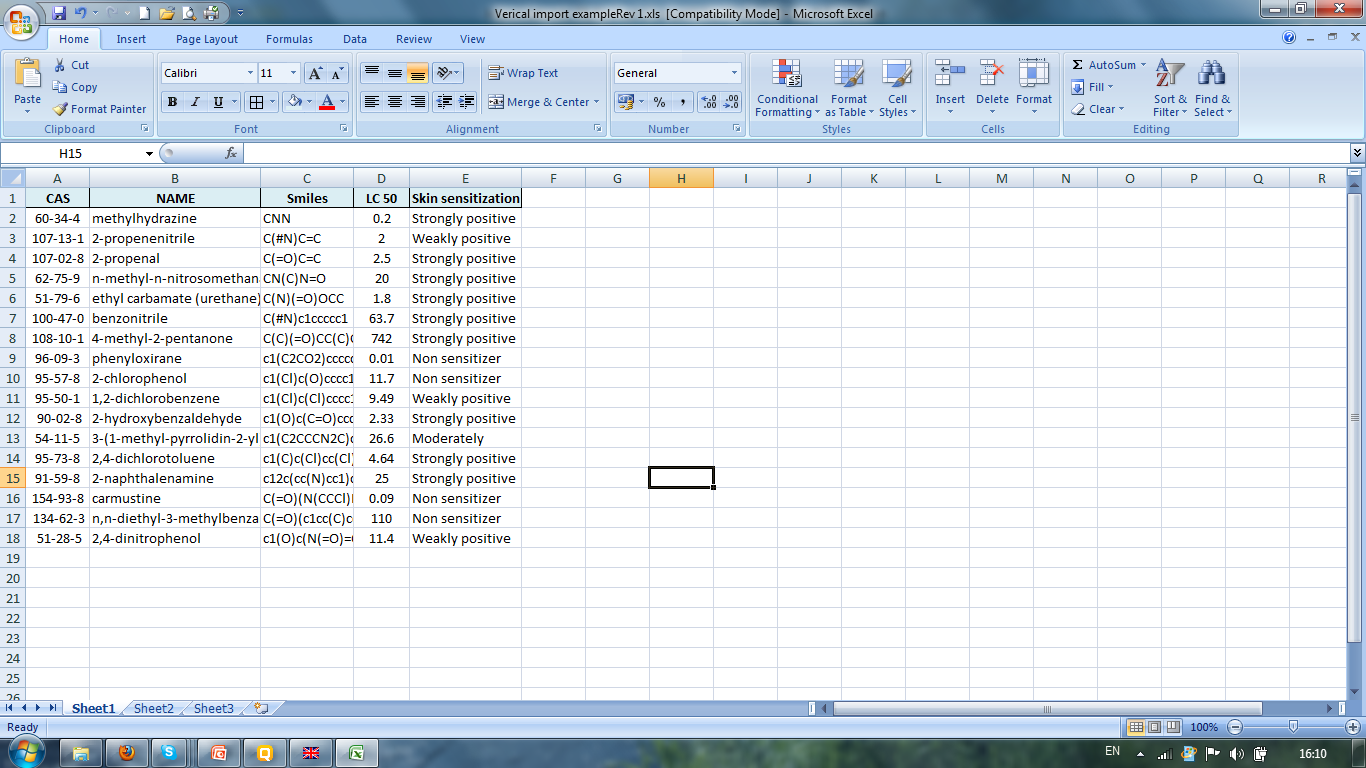 Supporting information
Unit: mg/L
Effect: Mortality
Species: P. promelas
Duration: 96
Reference: Chem. Res. Toxicol., 18 (3), 536 -555.
Author: Russom, C.L
Organ: Skin
Test method: LLNA
Type of method: in vivo
Reference: ExxonMobile
16
Import databases
Types of import
Vertical import layout
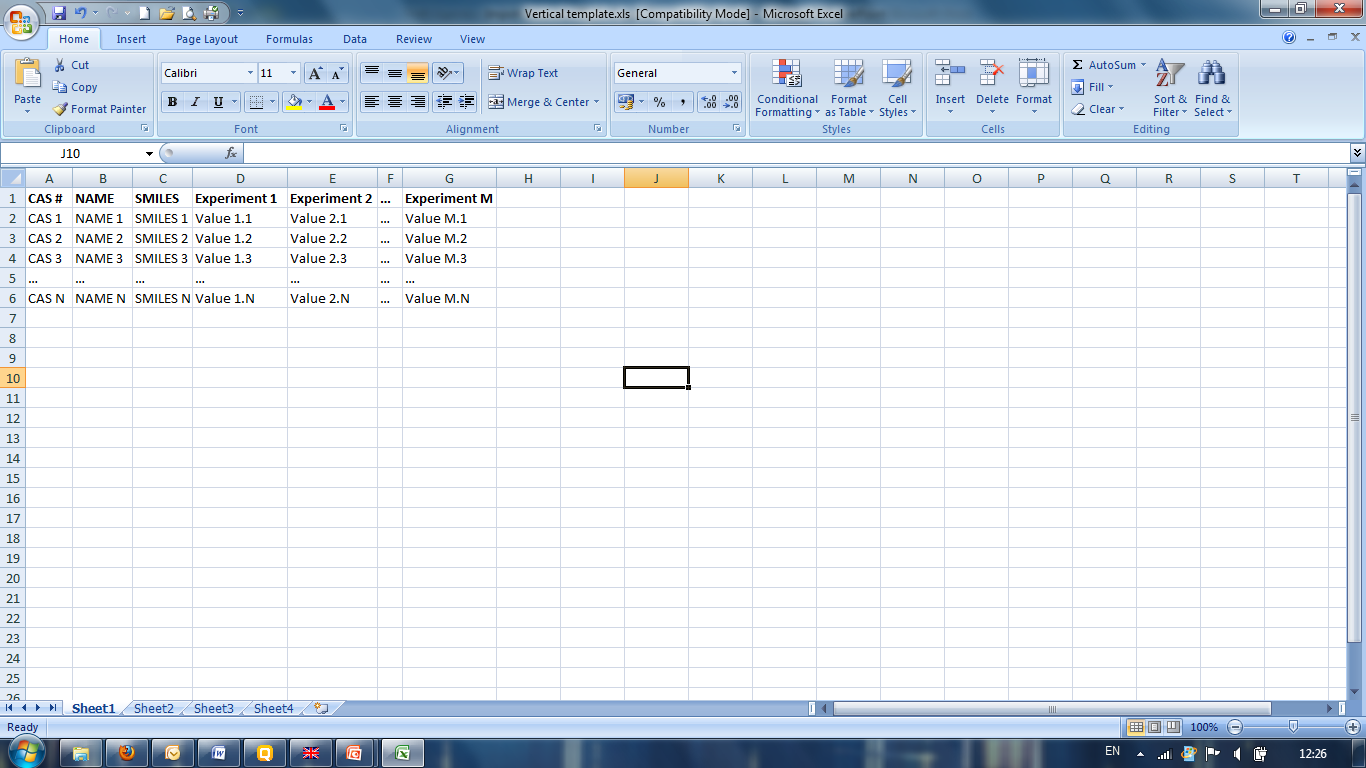 Example
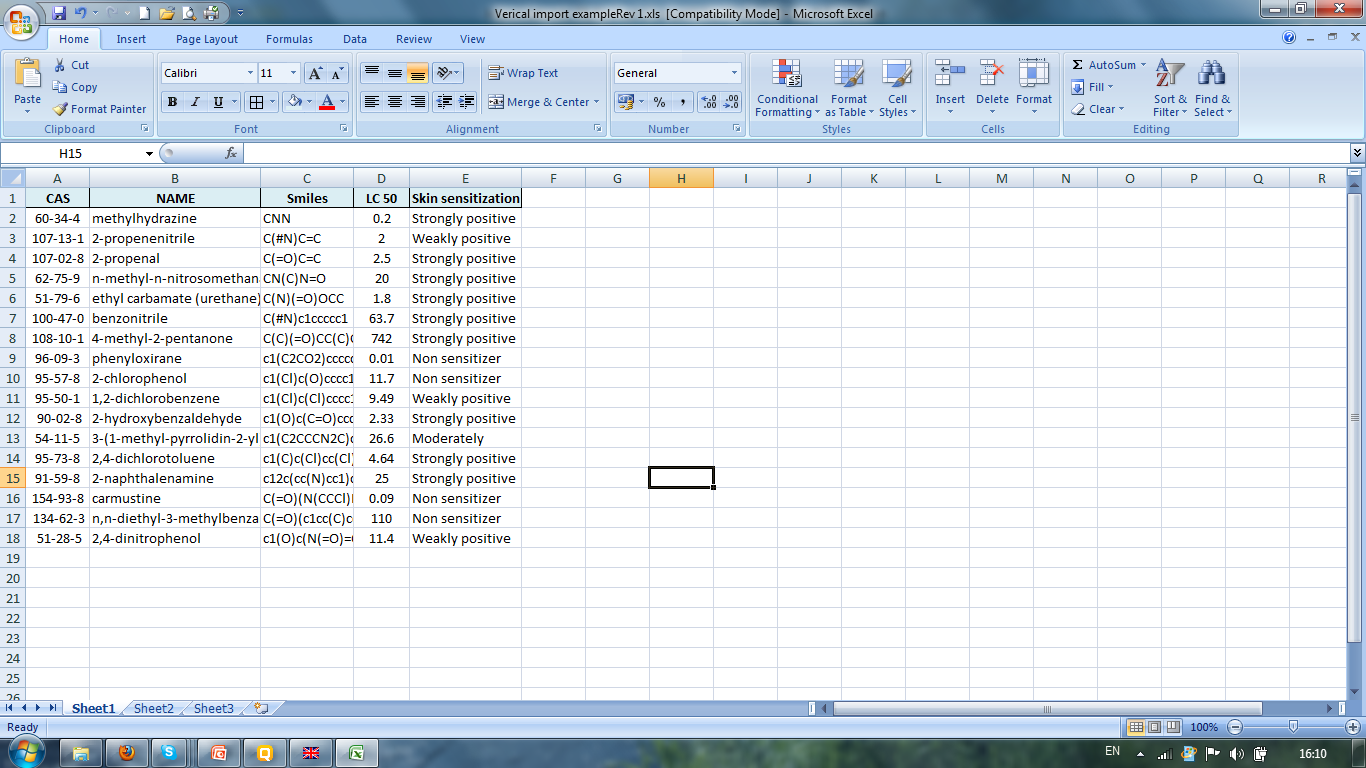 Supporting information is added manually
Unit: mg/L
Effect: Mortality
Species: P. promelas
Duration: 96
Reference: Chem. Res. Toxicol., 18 (3), 536 -555.
Author: Russom, C.L
Organ: Skin
Test method: LLNA
Type of method: in vivo
Reference: ExxonMobile
17
Import databases
Types of import
Vertical import example


Guidance illustrating how to import custom database by vertical layout is available in tutorial “Example for Import/Export of custom databases.ppt”
18
Import databases
Types of import
Horizontal import: 

It is appropriate for a set of chemicals with different types of experimental data accompanied with supporting information (endpoints, test condition, test organism, author etc).
19
Import databases
Types of import
Horizontal import layout
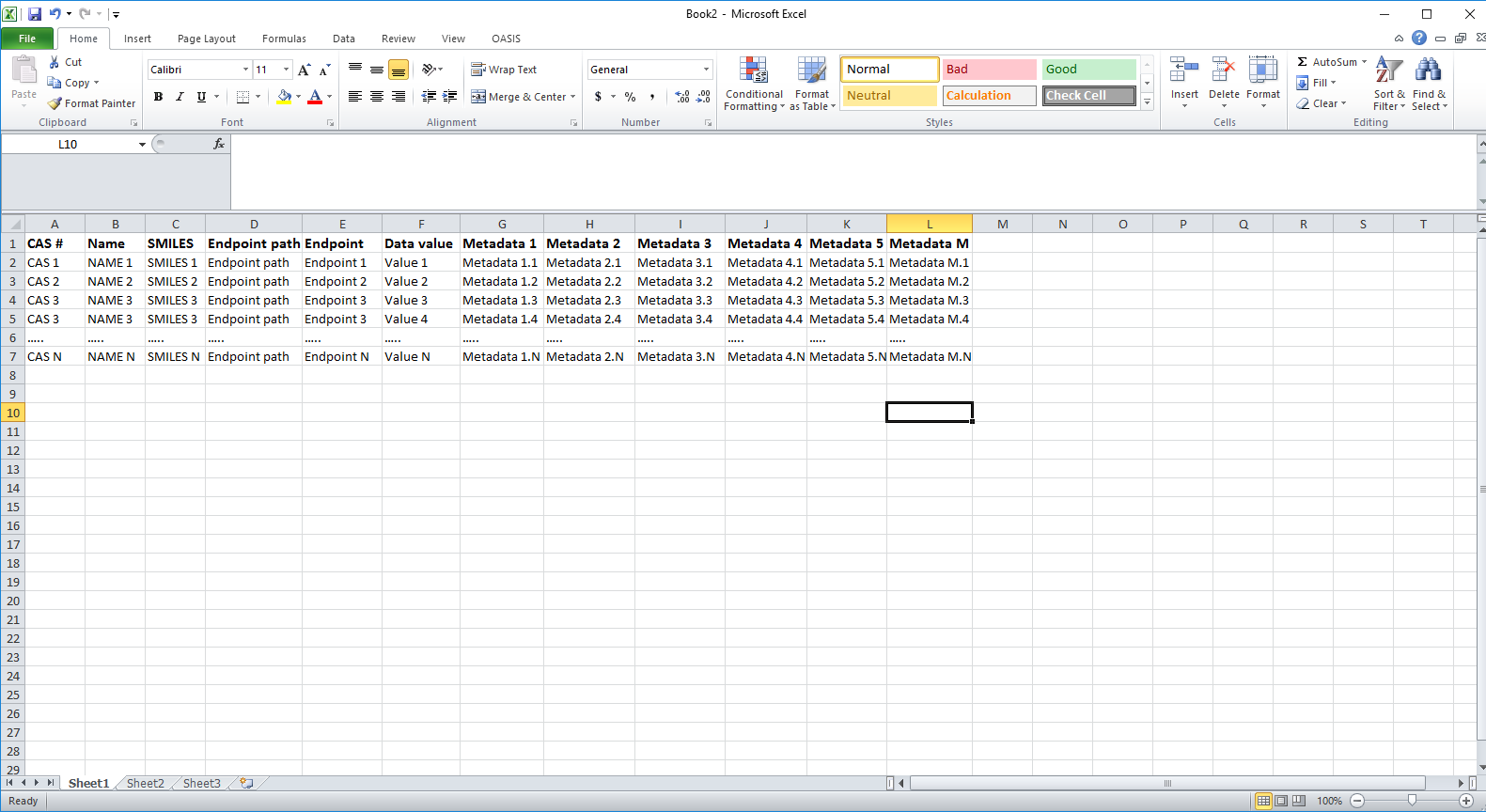 Experiment information
Substance information
Endpoint path
Hard part of endpoint tree
20
Import databases
Types of import
Horizontal import layout
Experiment information
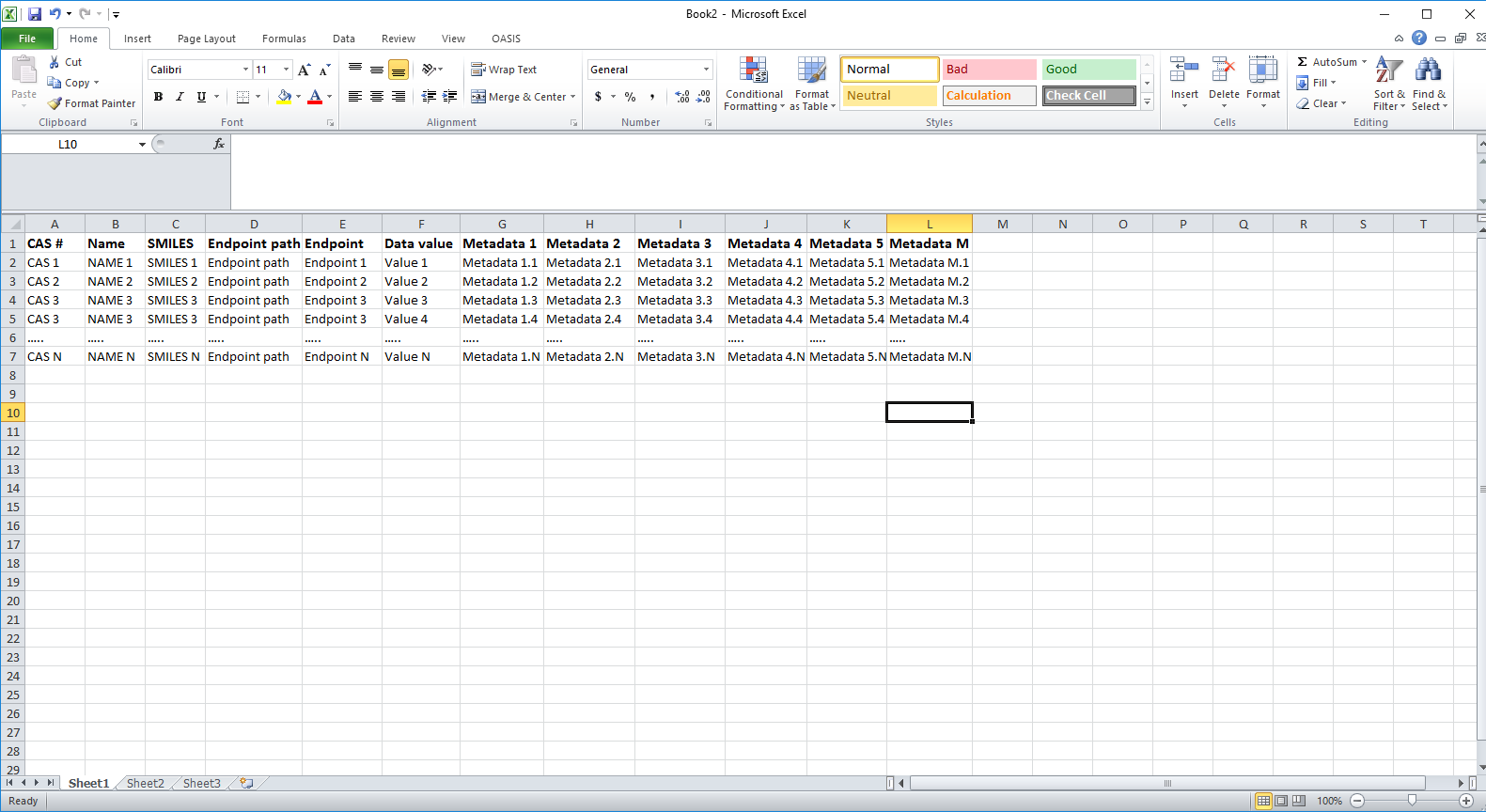 Endpoint type
Observed value
Supporting information
21
Import databases
Types of import
Horizontal import layout
Experiment information
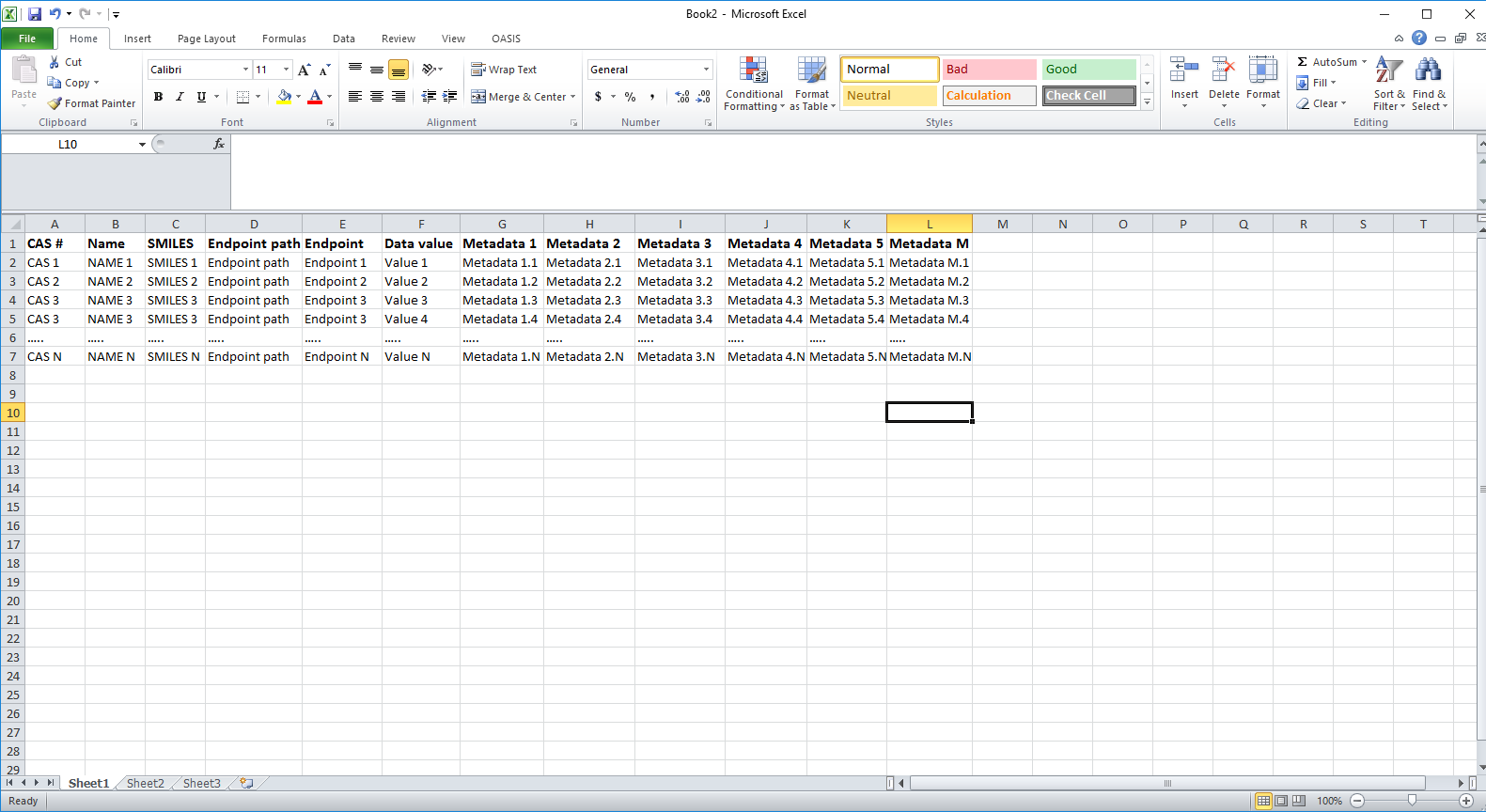 Each row defines a single data points for a chemical
Different type endpoints are presented on separate rows
22
Import databases
Types of import
Horizontal import layout
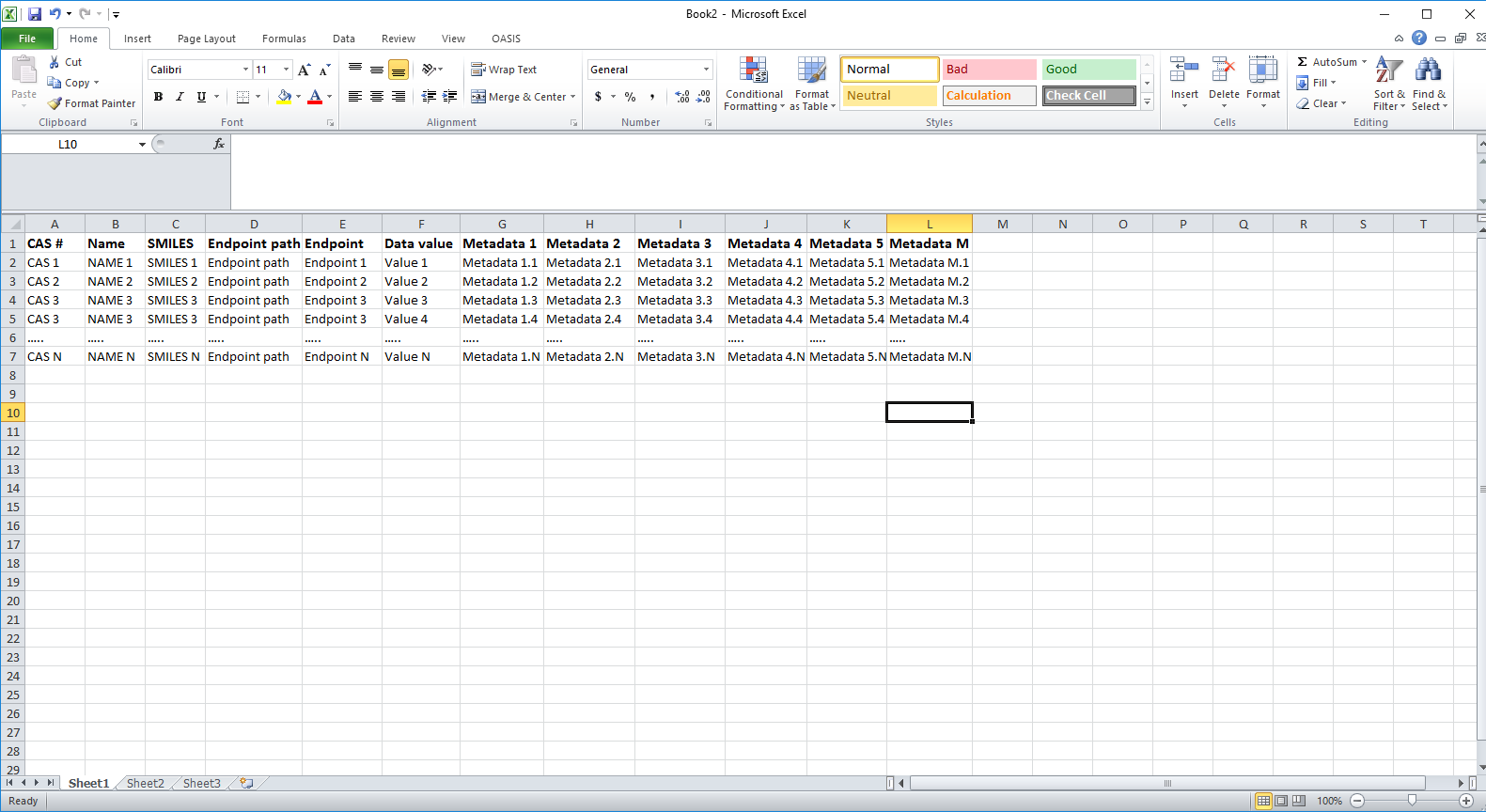 Example
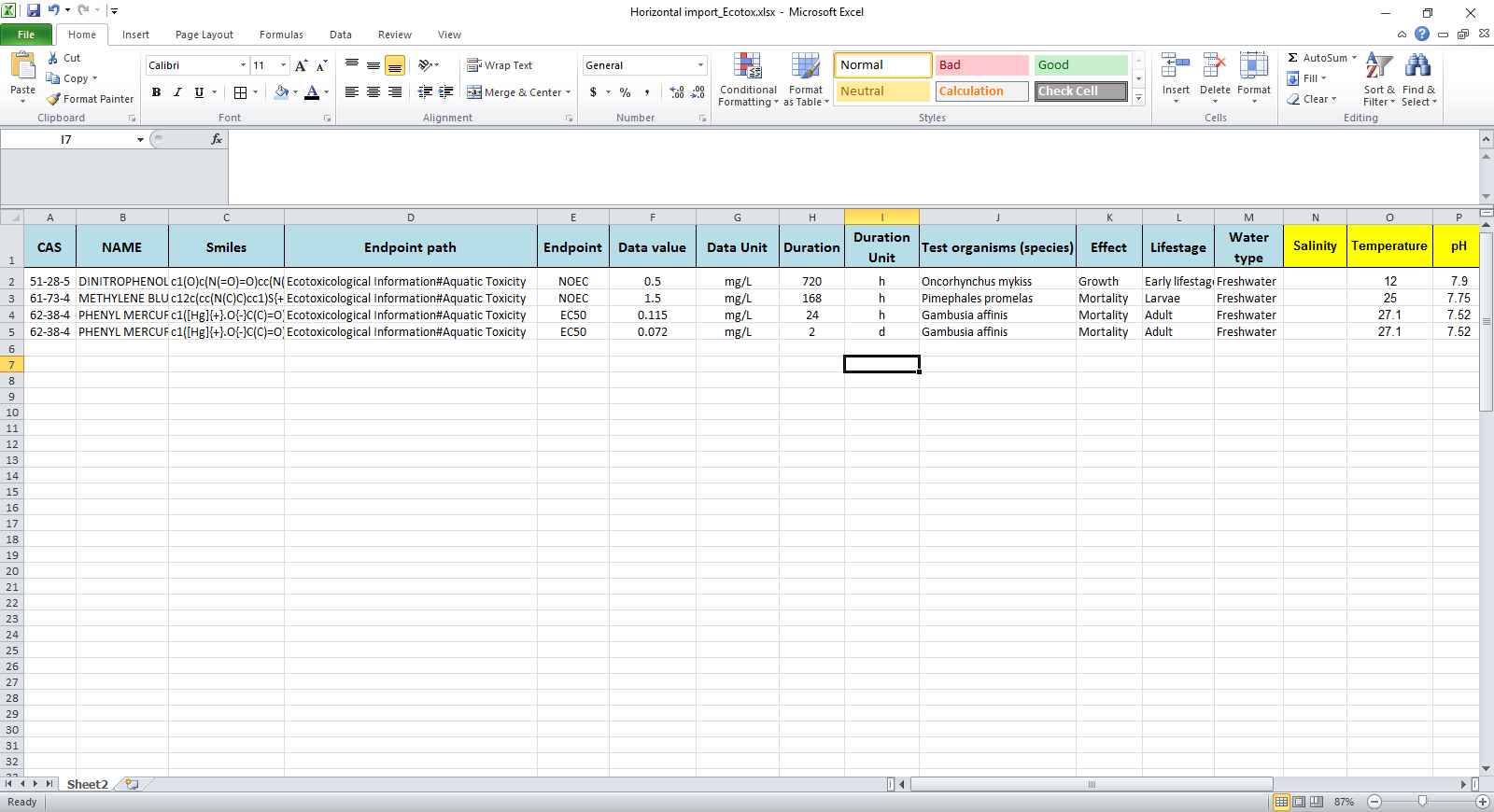 23
Import databases
Types of import
Horizontal import layout
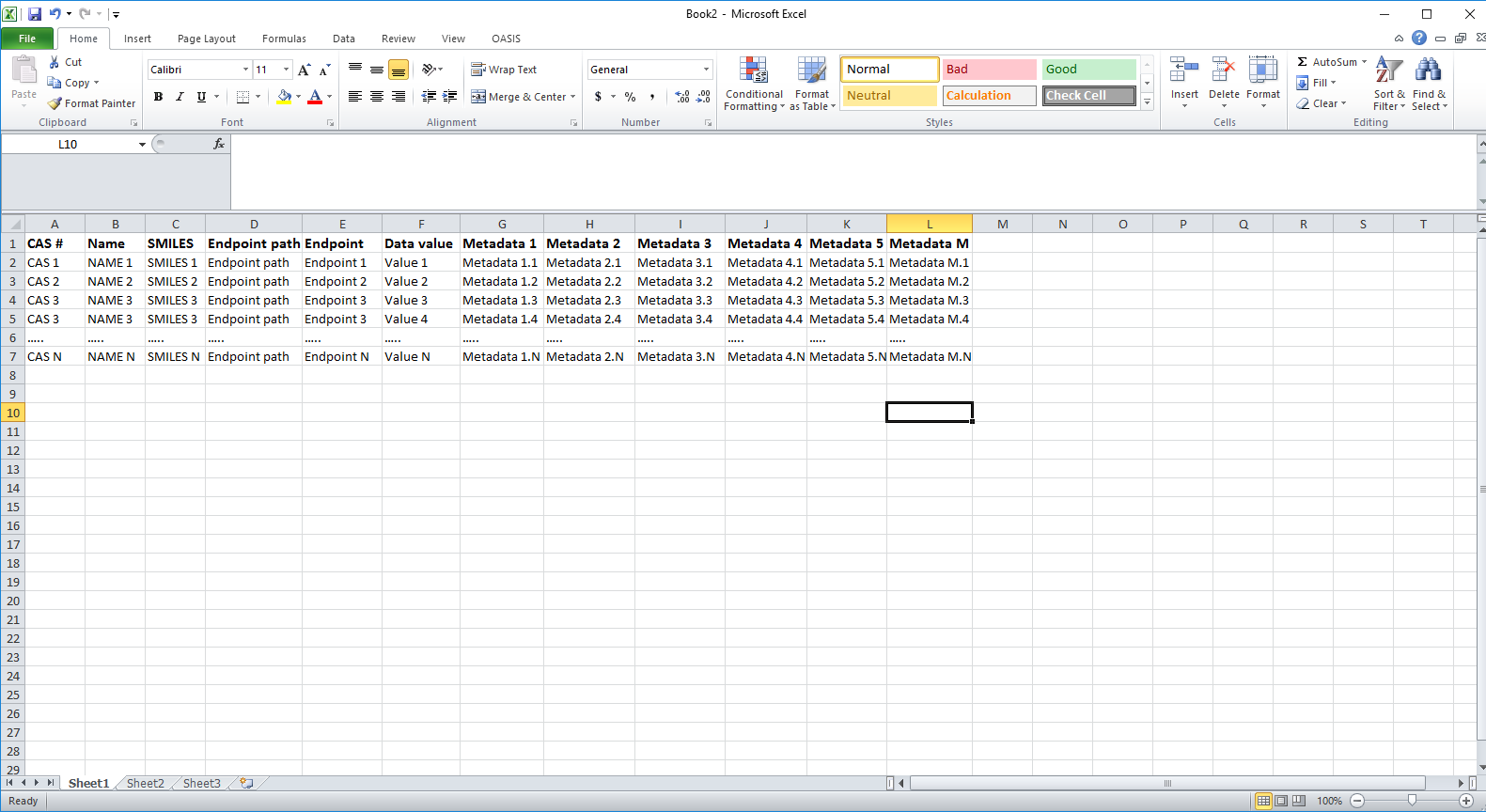 Example
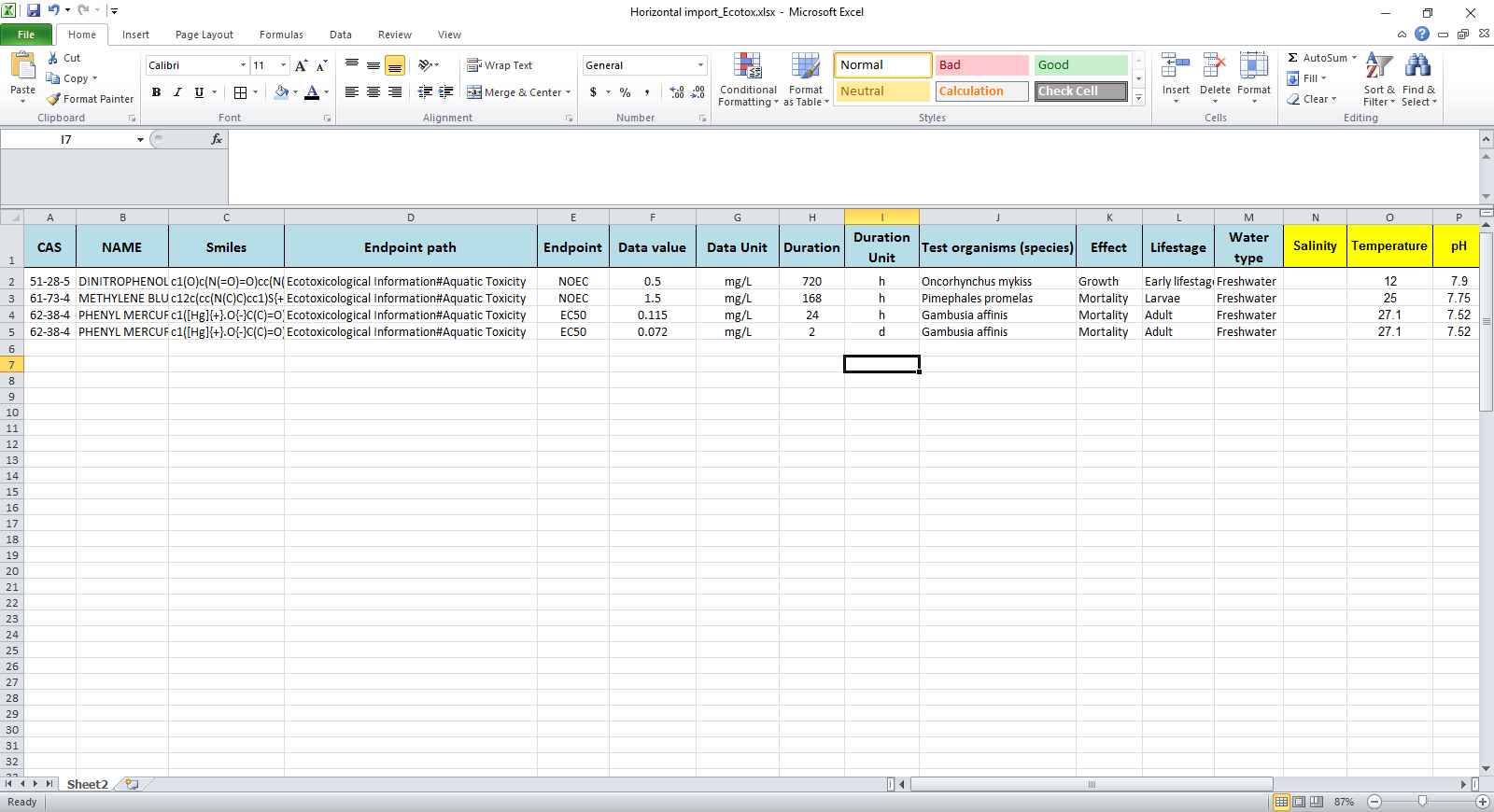 Rigid
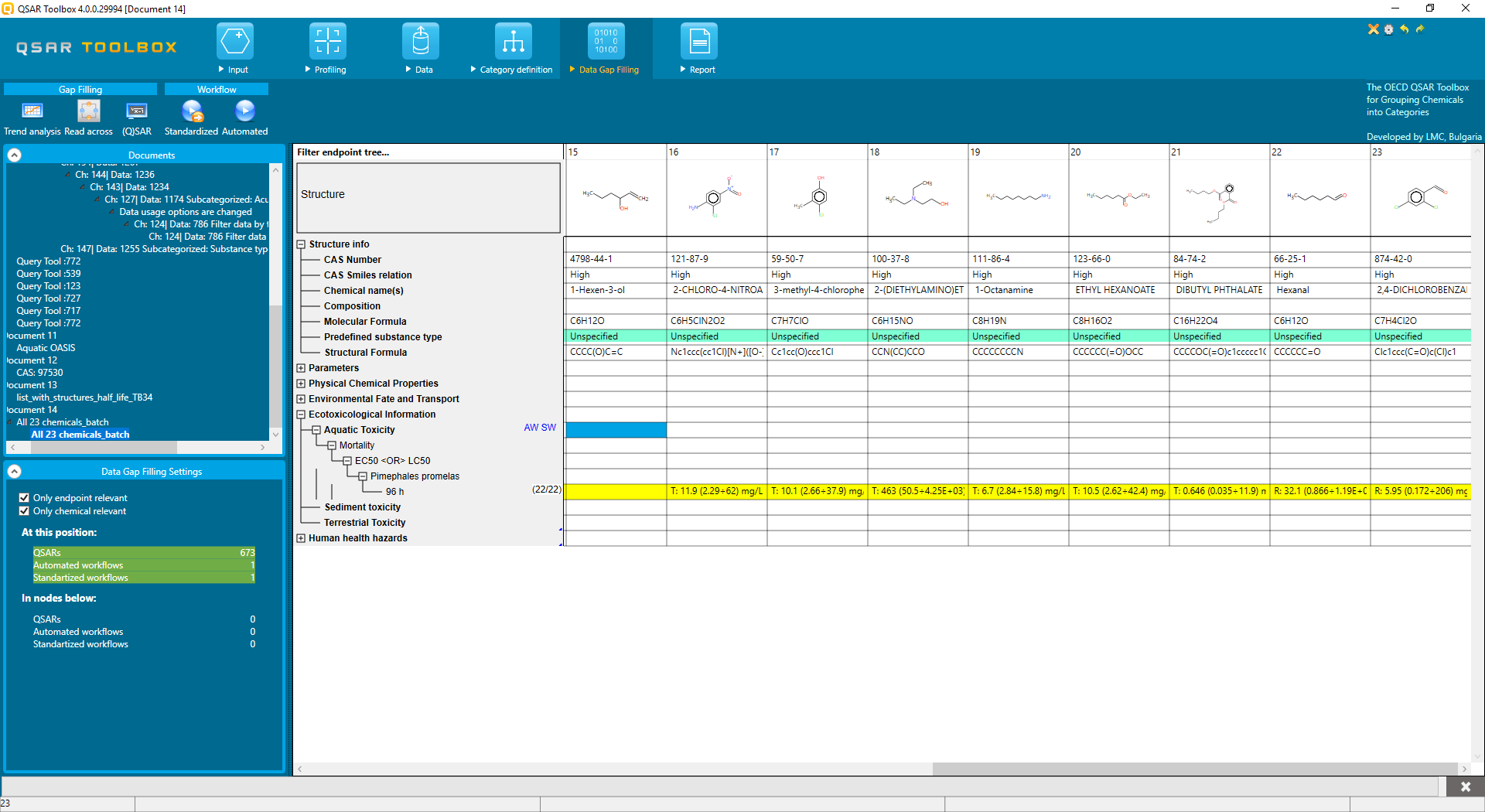 Endpoint data associated with “Ecotoxicological Information#Aquatic toxicity” rigid part of endpoint tree
Rigid part is bolded
Dynamic
24
Import databases
Types of import
Horizontal import layout
Experiment information
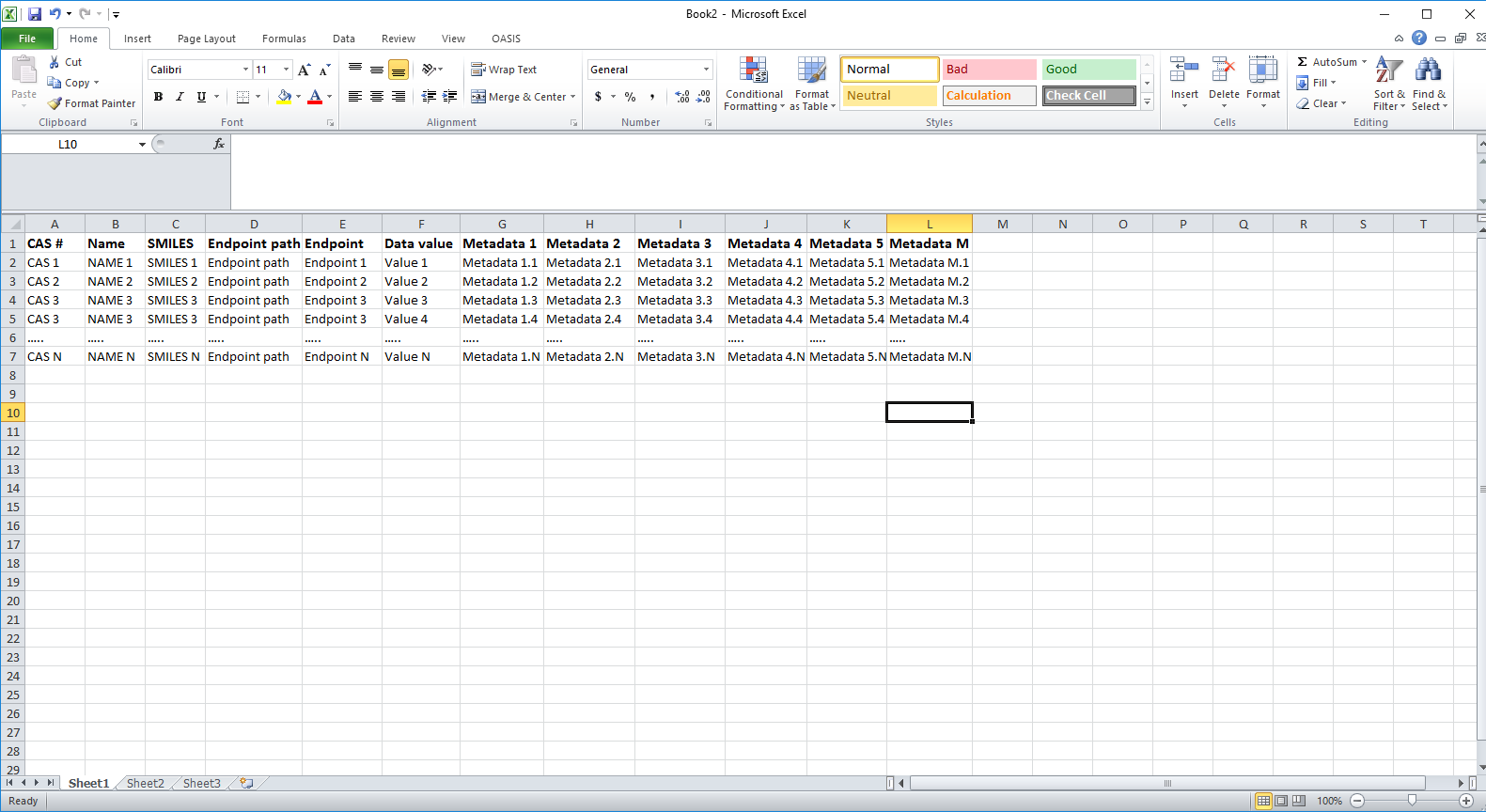 Example
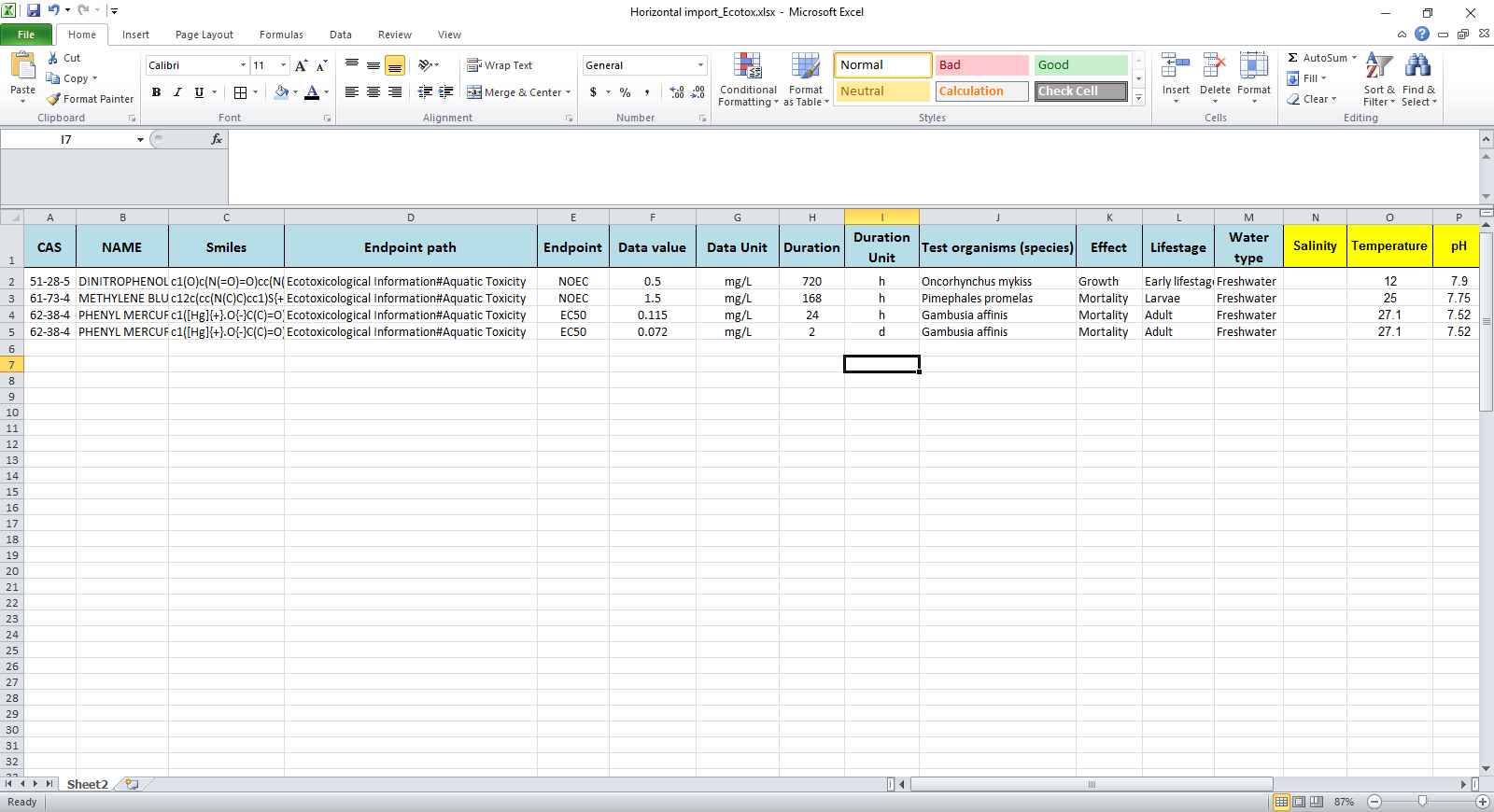 Endpoint type
25
Import databases
Types of import
Horizontal import layout
Experiment information
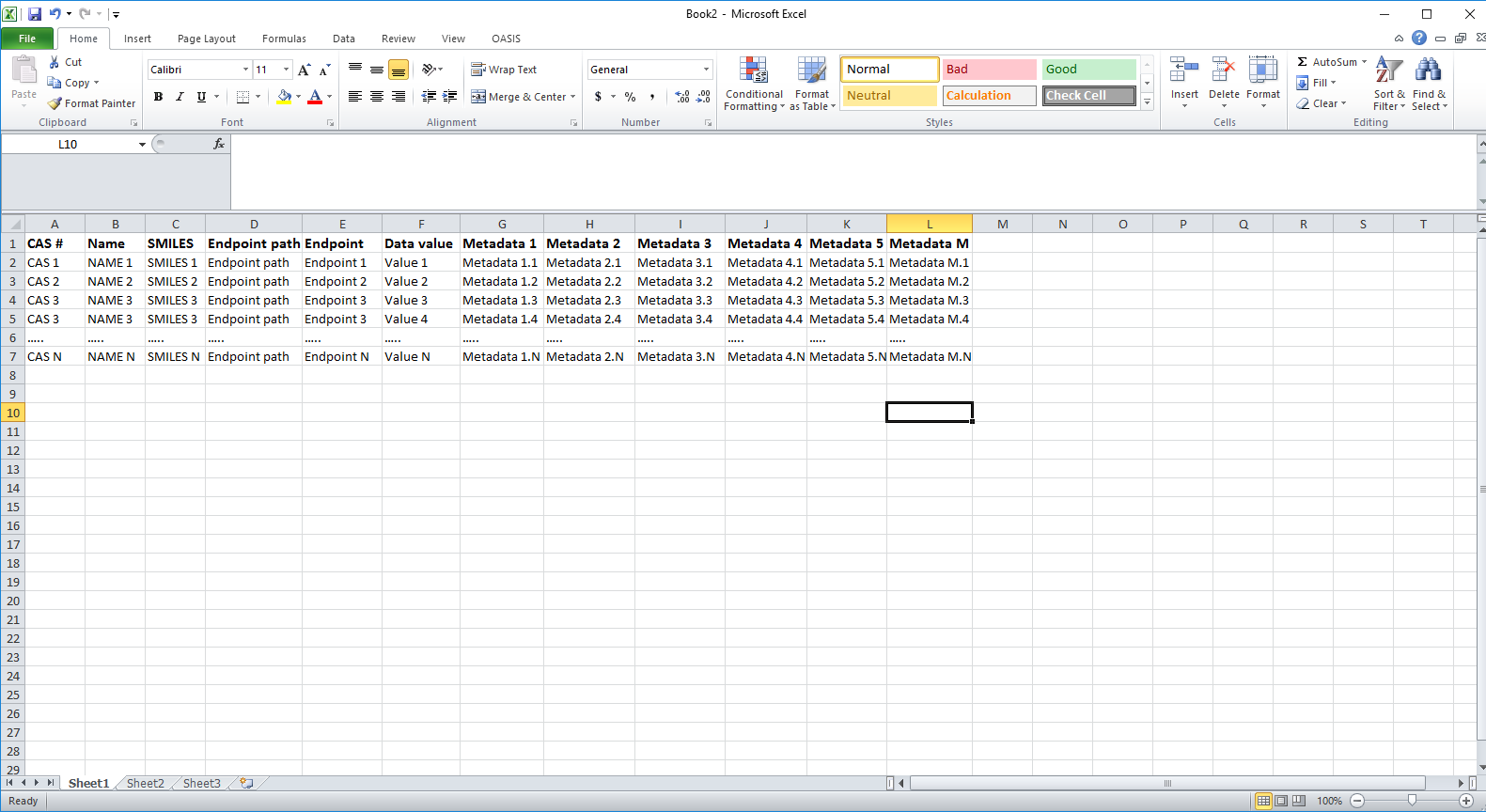 Example
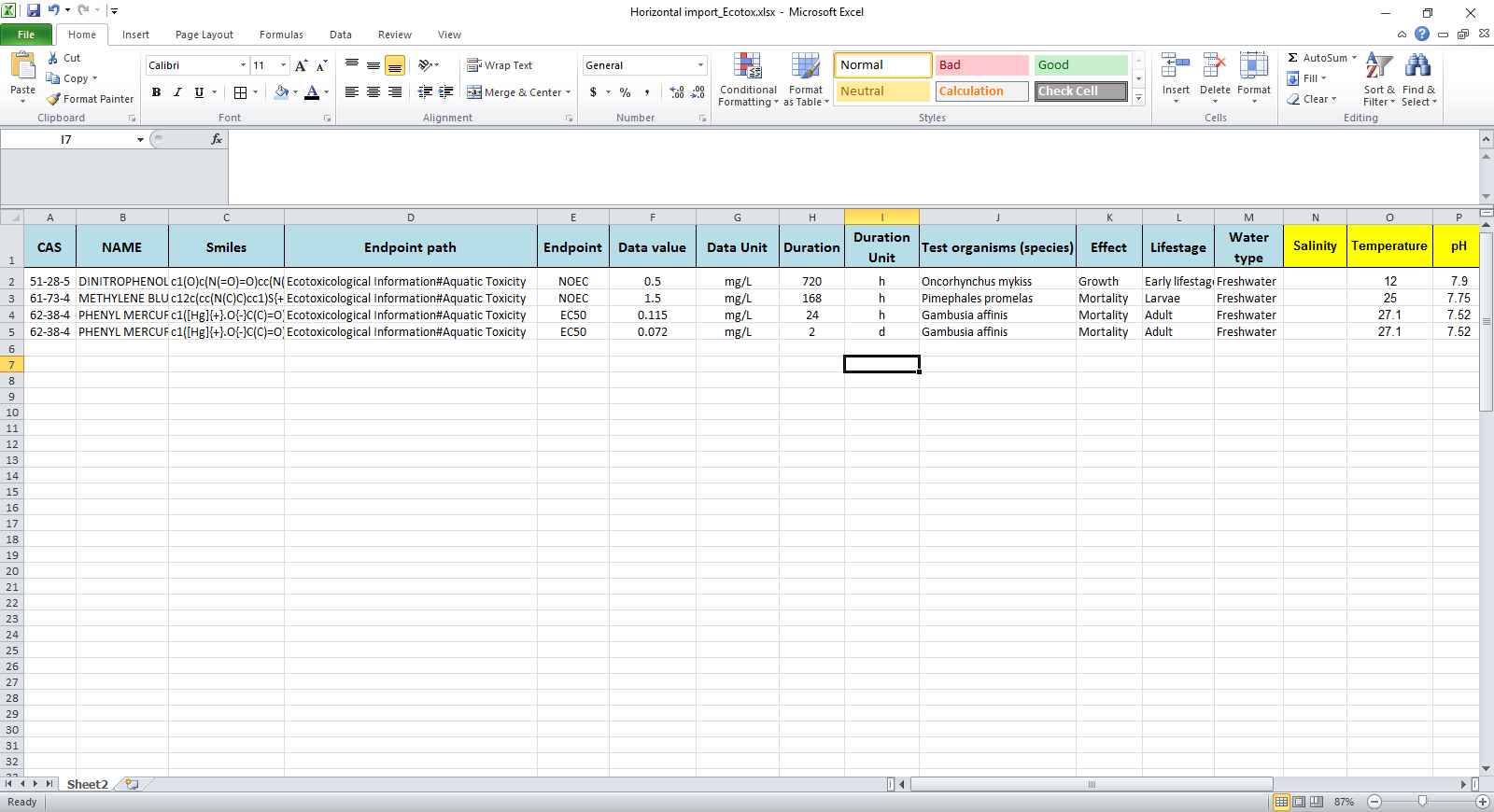 Data value for the experiment
26
Import databases
Types of import
Horizontal import layout
Experiment information
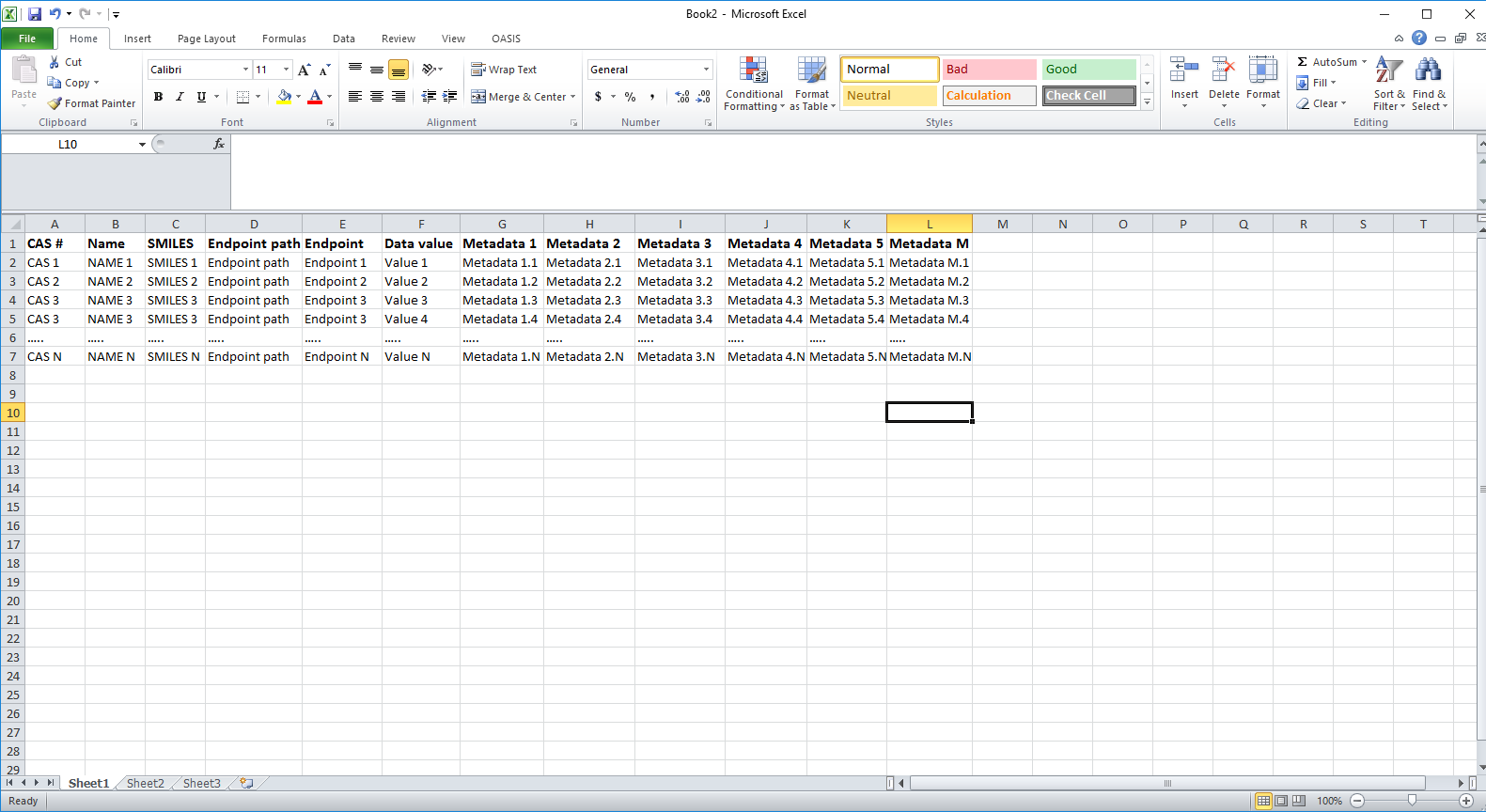 Example
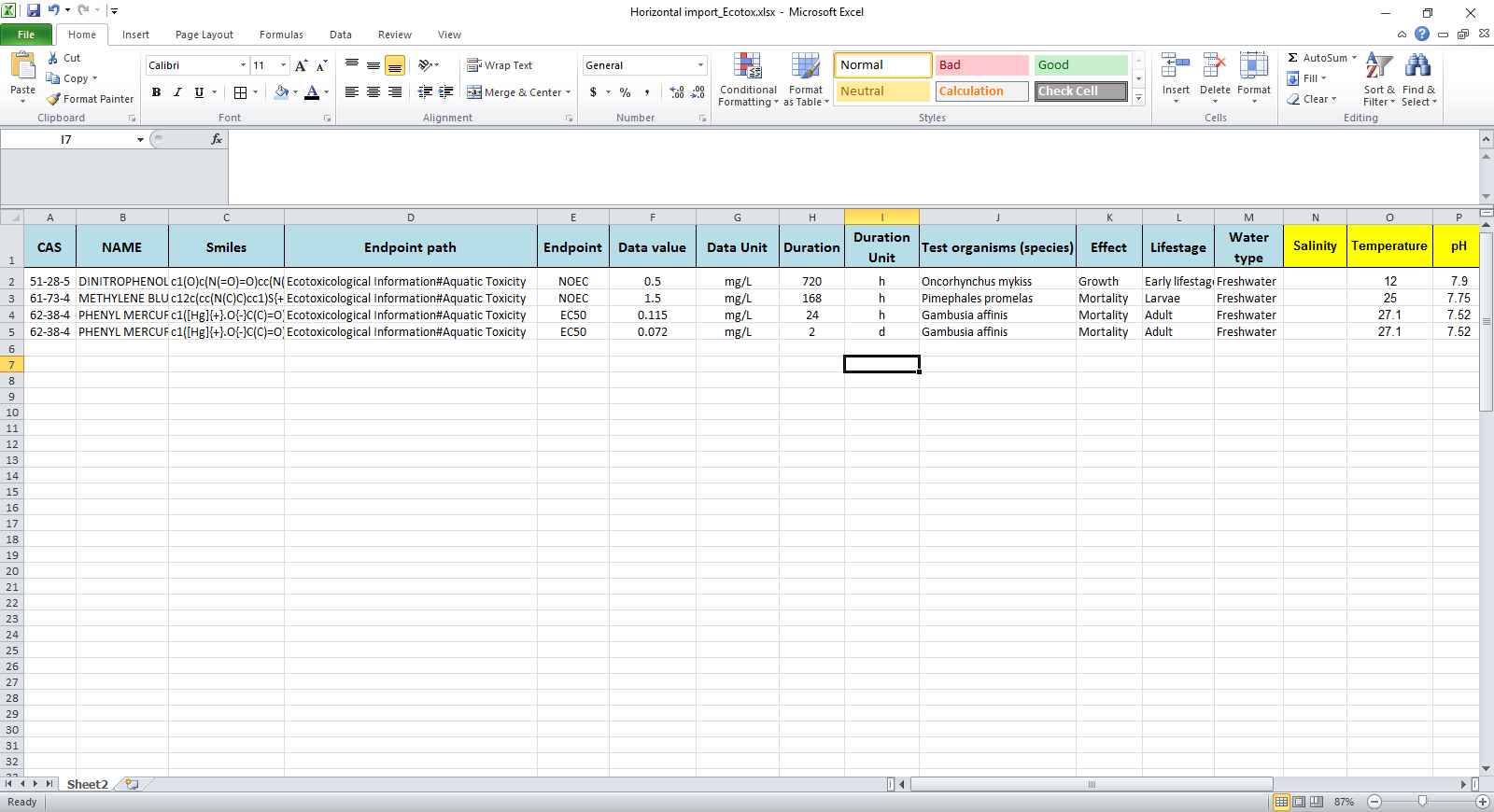 Data unit for the experiment
27
Import databases
Types of import
Horizontal import example


Guidance illustrating how to import custom database by horizontal layout is available in tutorial “Example for Import/Export of custom databases.ppt”
28
Outlook
Definition of Database/Inventory
Database Import
Export Data matrix
Data import from IU6
Data export to IU6
29
Export Data matrix
Types of export
Vertical


Horizontal
30
Export Data matrix
Types of export
Vertical export
Possibility to export chemicals with data and supporting information (e.g. profiling results, 2D/3D parameters, molecular formula etc.) available on Data matrix in text format organized in a vertical layout.

Two options of export:

Export row from data matrix

Export whole data matrix
31
Export Data matrix
Types of export
Vertical export example
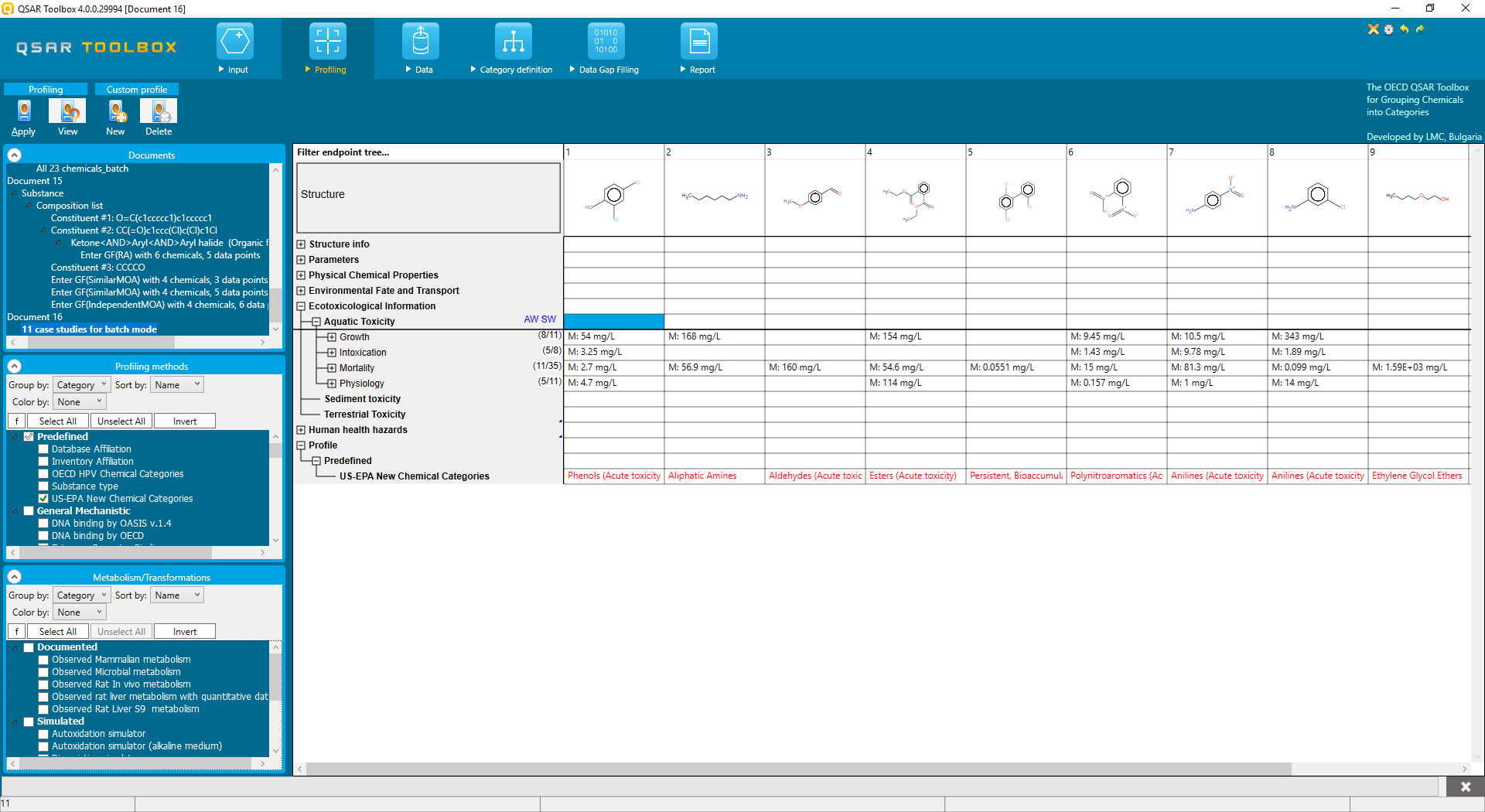 Data and Profiling results for export
32
Export Data matrix
Types of export
Vertical export example
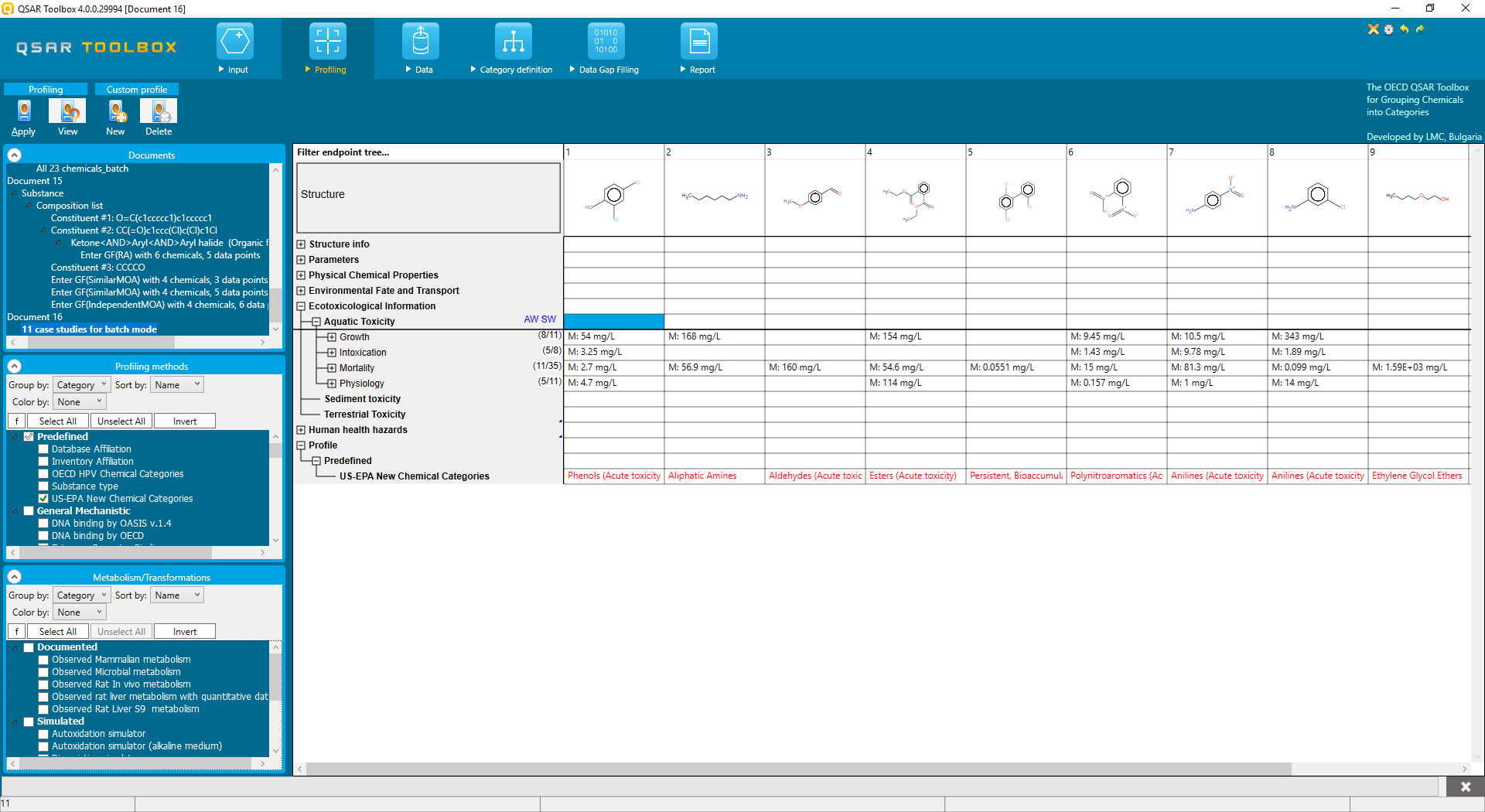 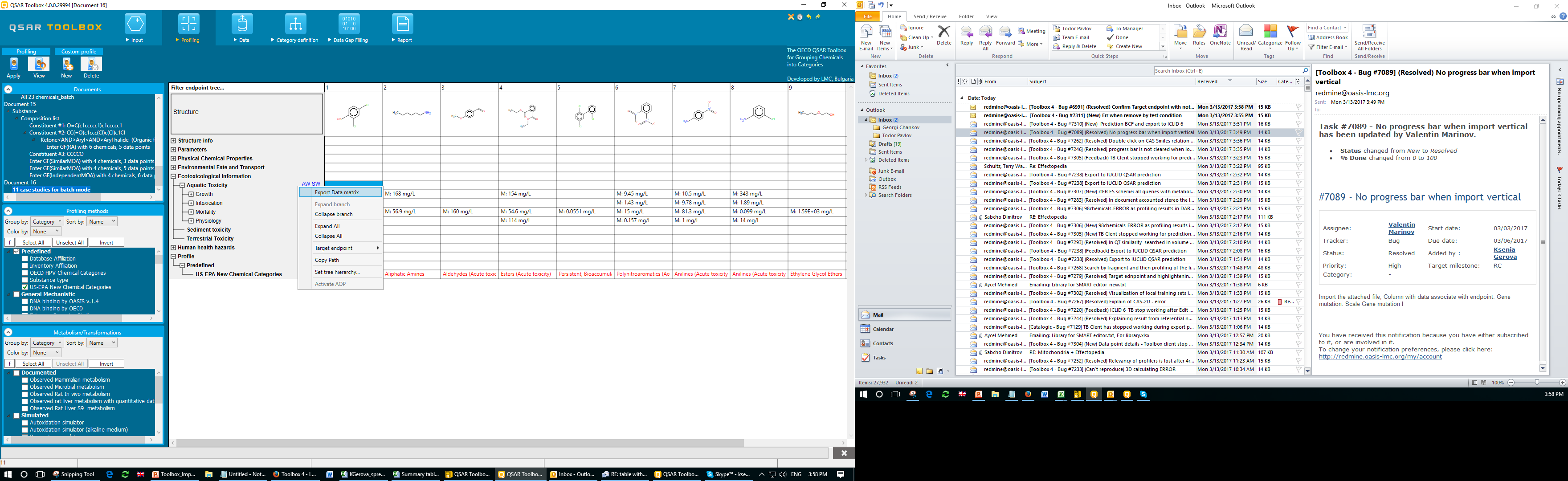 33
Export Data matrix
Types of export
Vertical export example
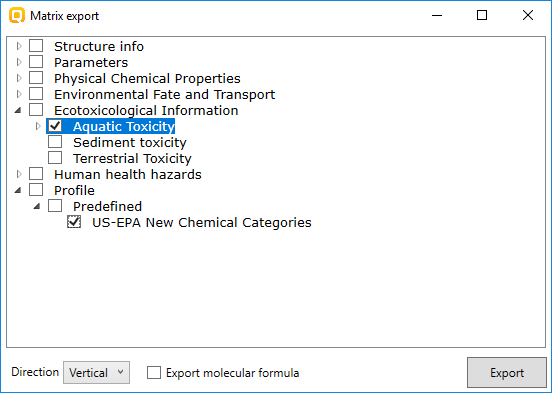 Data
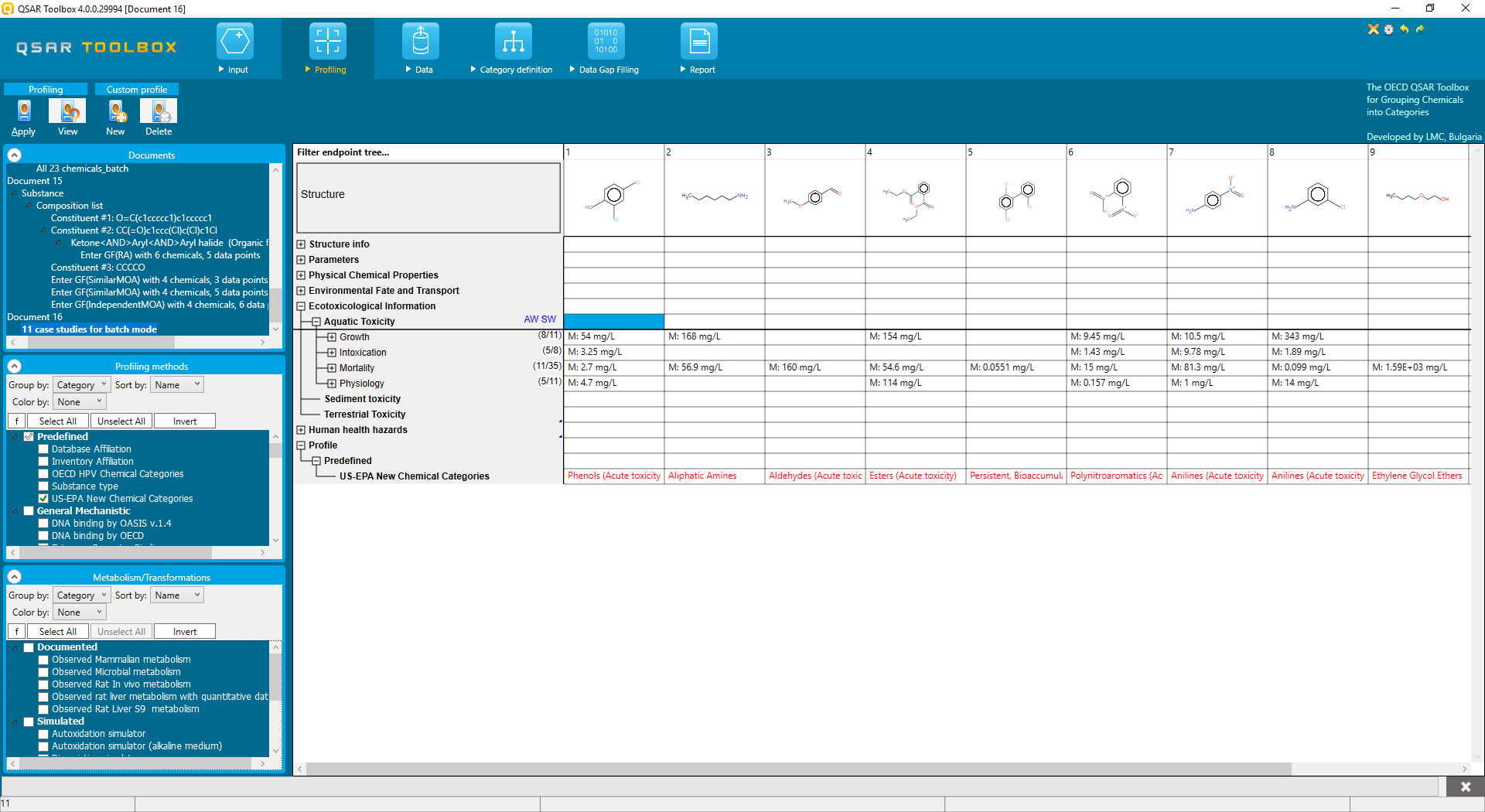 Profiling results
34
Export Data matrix
Types of export
Vertical export example
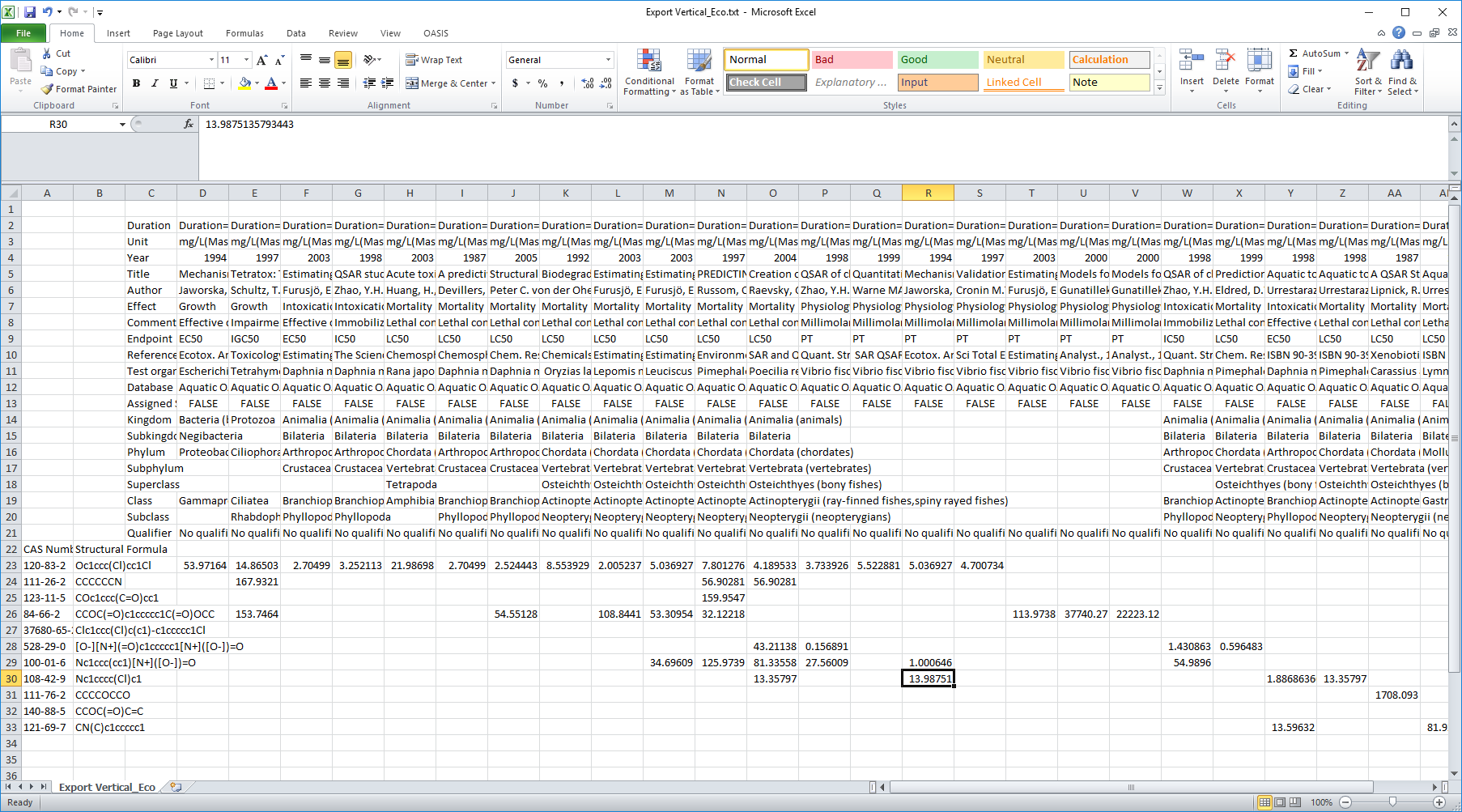 Metadata information
Experimental data organized in vertical order
35
Export Data matrix
Types of export
Horizontal export
Possibility to export chemicals with data and supporting information (e.g. profiling results, 2D/3D parameters, molecular formula, etc.) available on Data matrix in text format organized in a horizontal layout. 

Two options of export:

Export row from data matrix

Export whole data matrix
36
Export Data matrix
Types of export
Horizontal export example
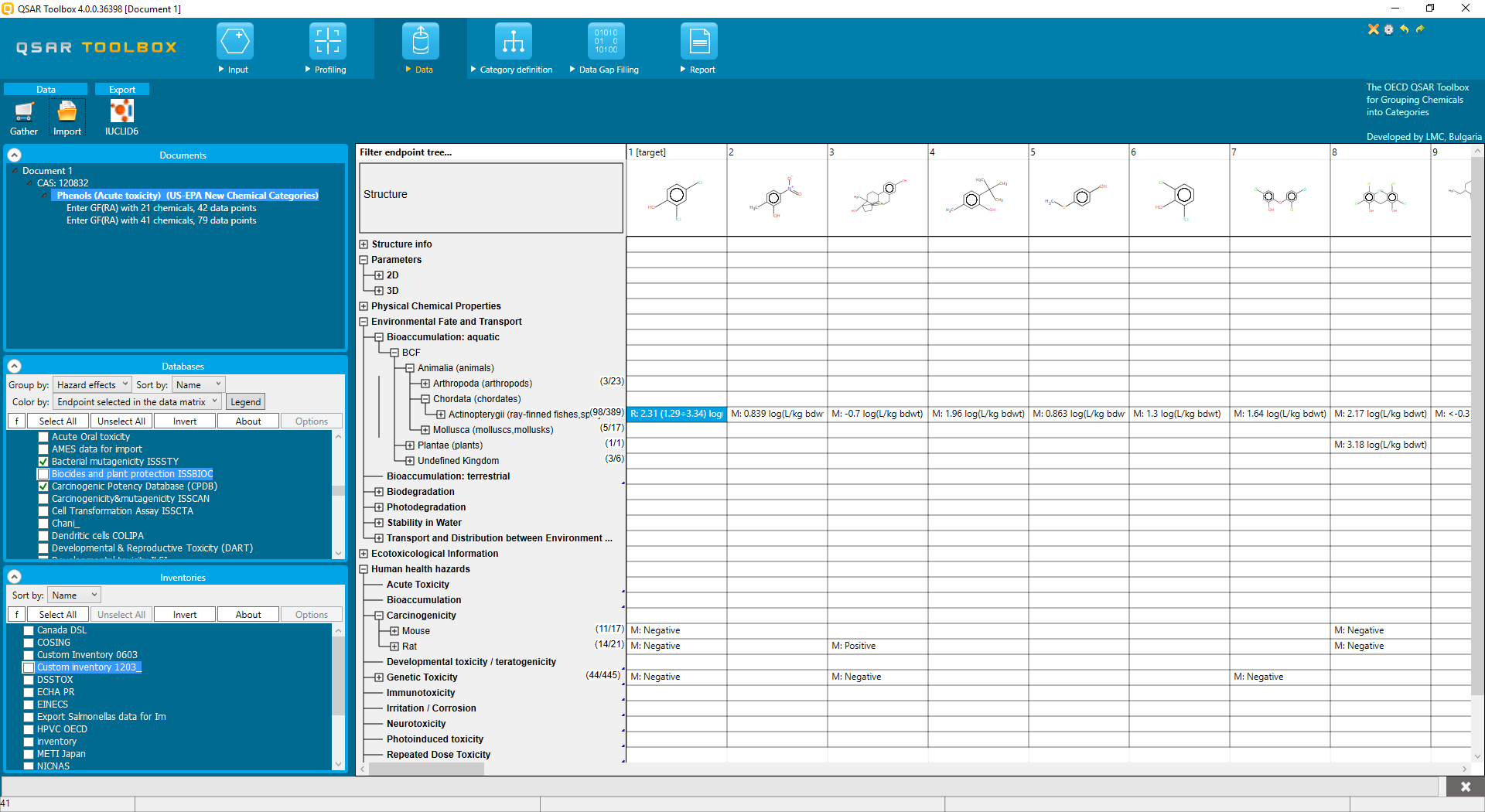 Read-across prediction
Experimental data for BCF
Experimental data for carcinogenicity & mutagenicity
37
Read-across prediction and experimental results for export
Export Data matrix
Types of export
Horizontal export example
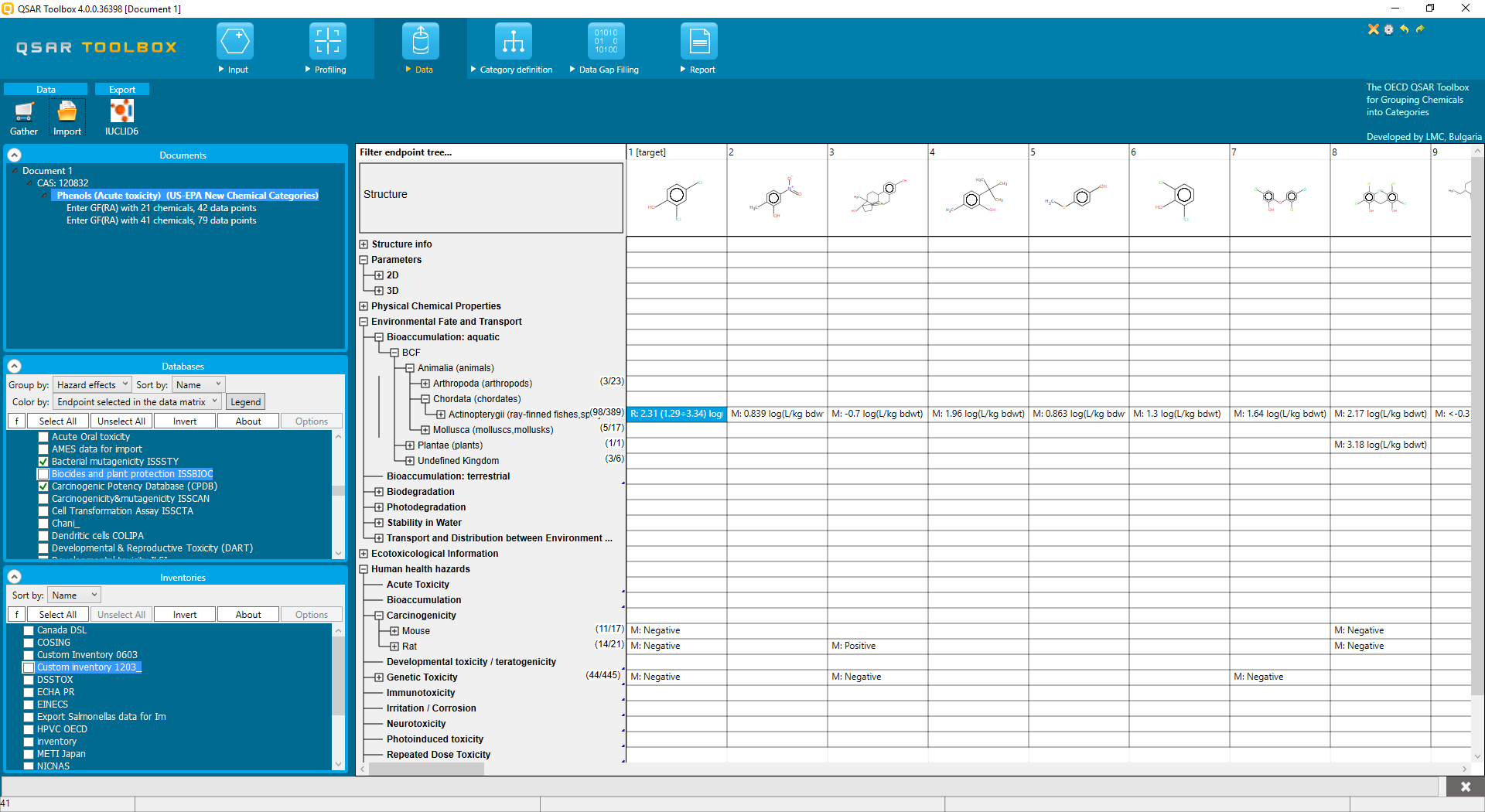 Export single row
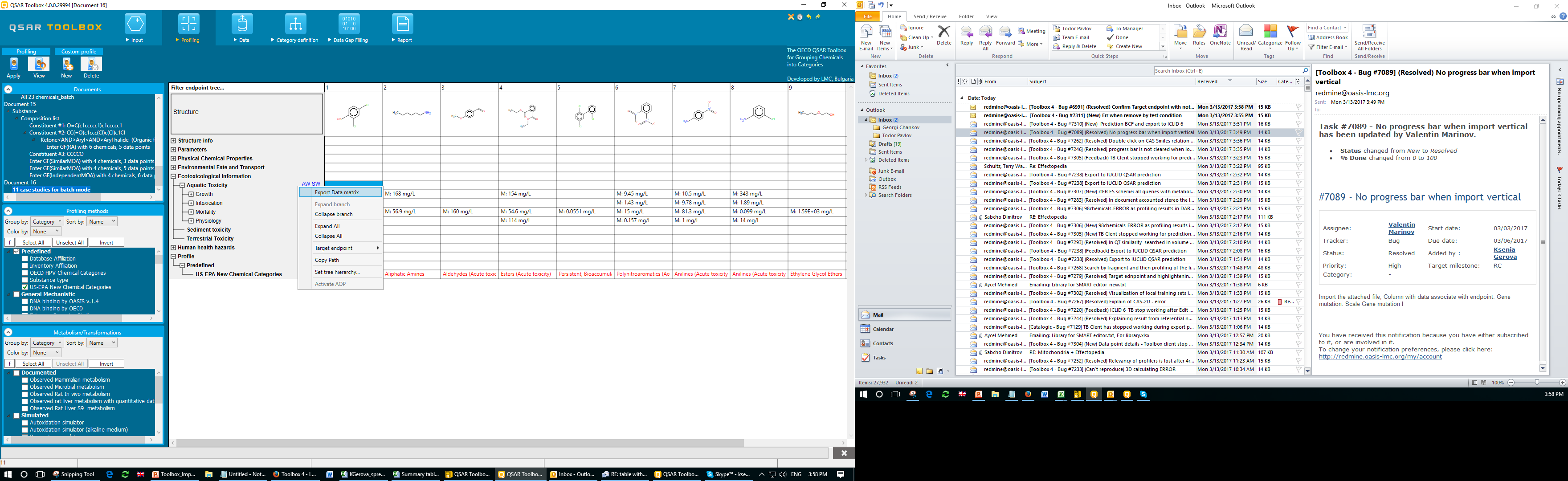 Export whole Data matrix
38
Export Data matrix
Types of export
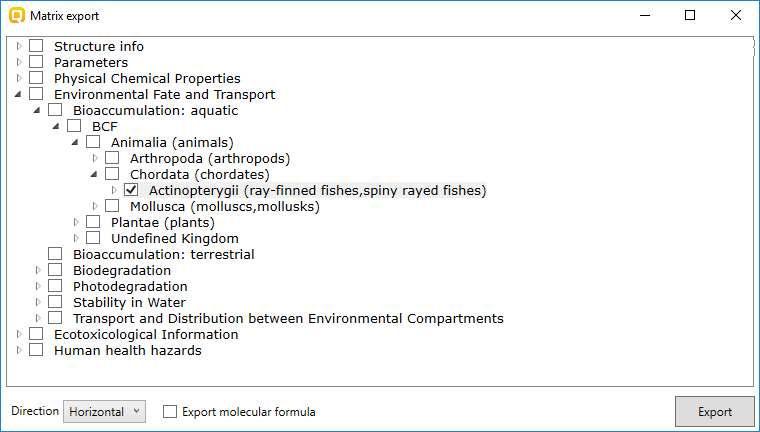 Horizontal export example
Export Data and RA prediction from a row
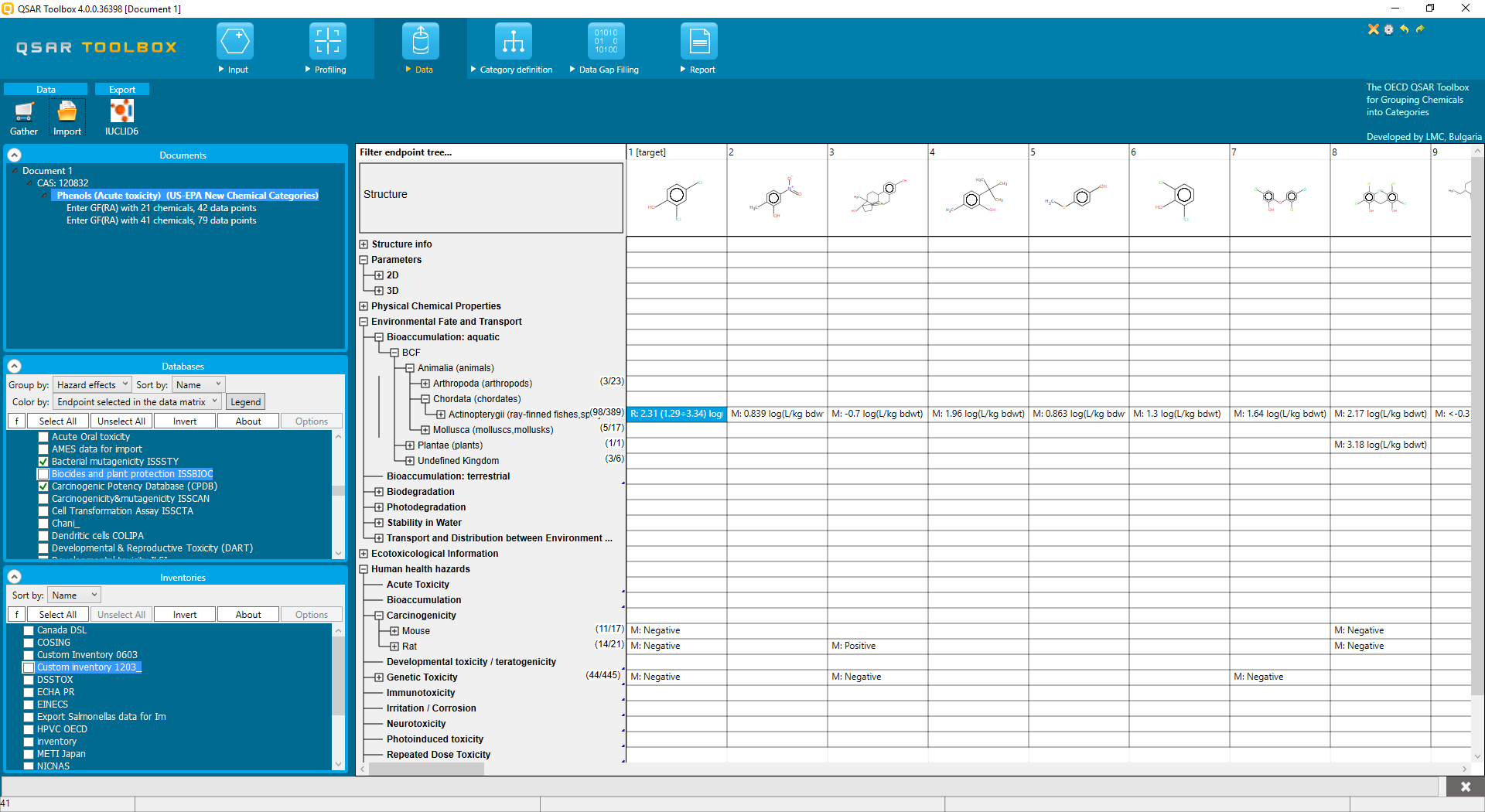 39
Export Data matrix
Types of export
Horizontal export example
RA
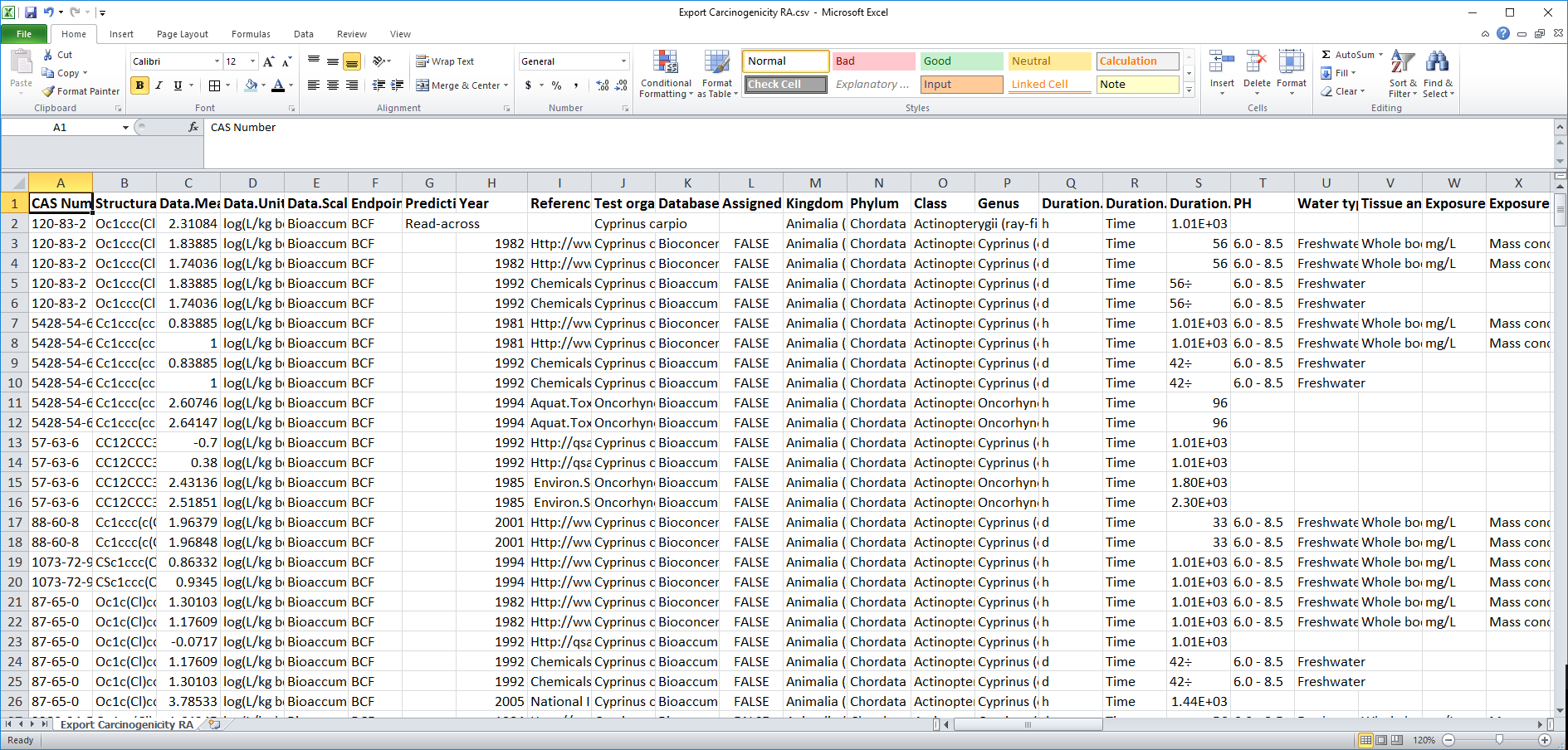 Data
Experimental data and RA prediction
Metadata
40
Experimental data and RA prediction organized in horizontal order
Outlook
Definition of Database/Inventory
Database Import
Export Data matrix
Data import from IU6
Data export to IU6
41
Data import from IU6
Import to Toolbox via IU6z files 
Import to Toolbox via Webservices
Functionalities postponed for v 4.1
42
Outlook
Definition of Database/Inventory
Database Import
Export Data matrix
Data import from IU6
Data export to IU6
43
Data export to IU6
Export of predictions to IU6 via IU6z files

Export of predictions to IU6 via Webservices
44
Data export to IU6
Export of predictions to IU6 via IU6z files – postponed for 4.1 version 

Export of predictions to IU6 via Webservices
45
Data export to IU6
Export of predictions to IU6 via IU6z files – postponed for 4.1 version 

Export of predictions to IU6 via Webservices
46
Data export to IU6
Webservices
Export of predictions to IU6 via Webservices
Once the prediction is created, for the target chemical, it could be transferred to IU6 via Webservices
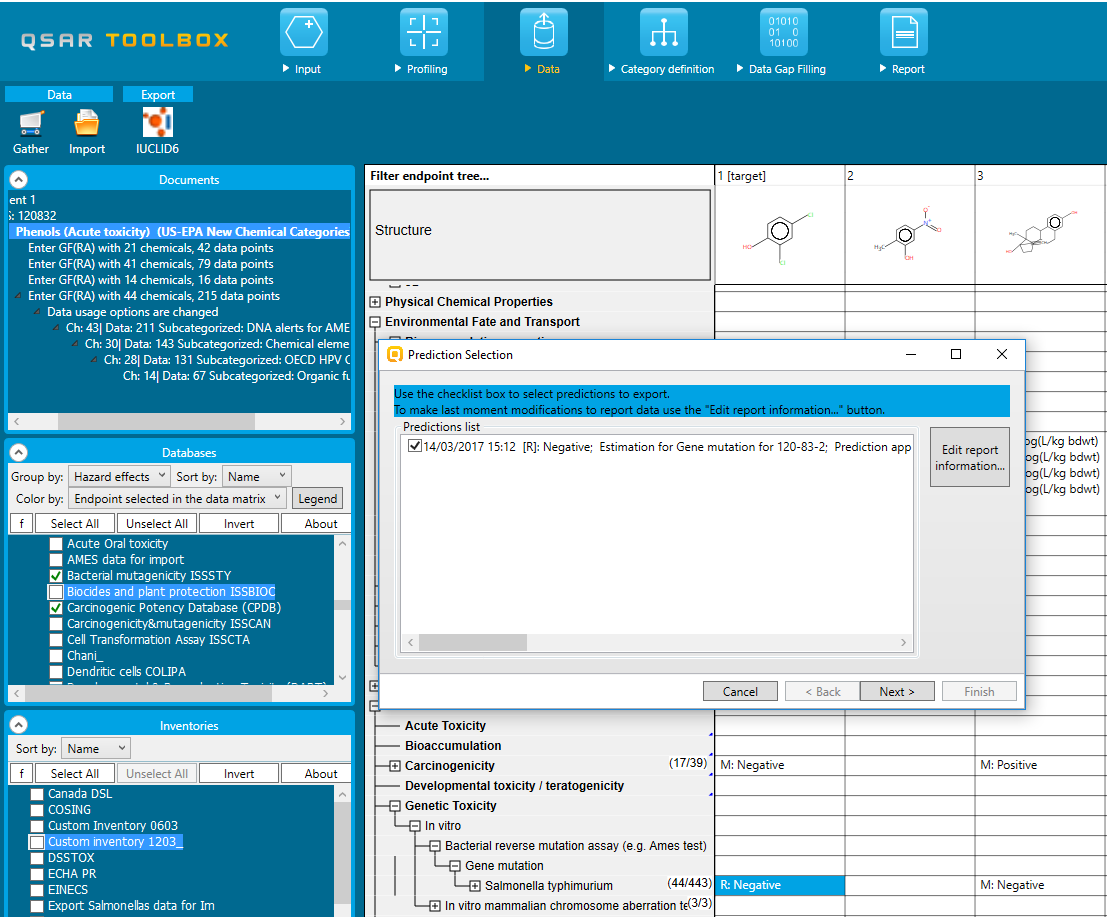 Target: CAS 120-83-2
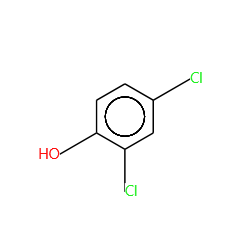 Export procedure: Selection of prediction to export
Predicted endpoint: 
AMES without S9
RA: Negative
47
Data export to IU6
Webservices
Export of predictions to IU6 via Webservices
Once the prediction is created, for the target chemical, it could be transferred to IU6 via Webservices
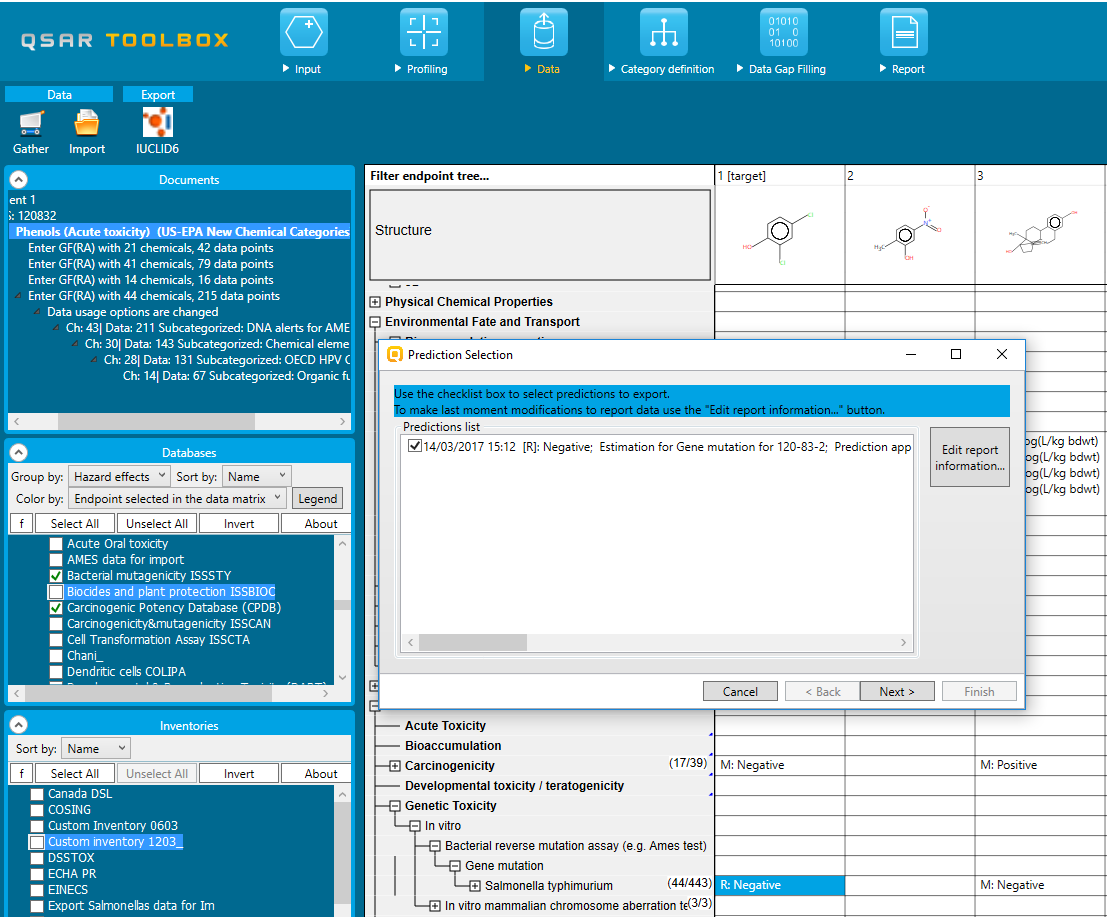 Target: CAS 120-83-2
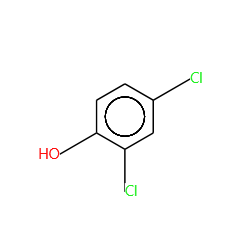 Export: possibility to edit Toolbox report before transferring to IU6
Predicted endpoint: 
AMES without S9
RA: Negative
48
Data export to IU6
Webservices
Export of predictions to IU6 via Webservices
Once the prediction is created, for the target chemical, it could be transferred to IU6 via Webservices
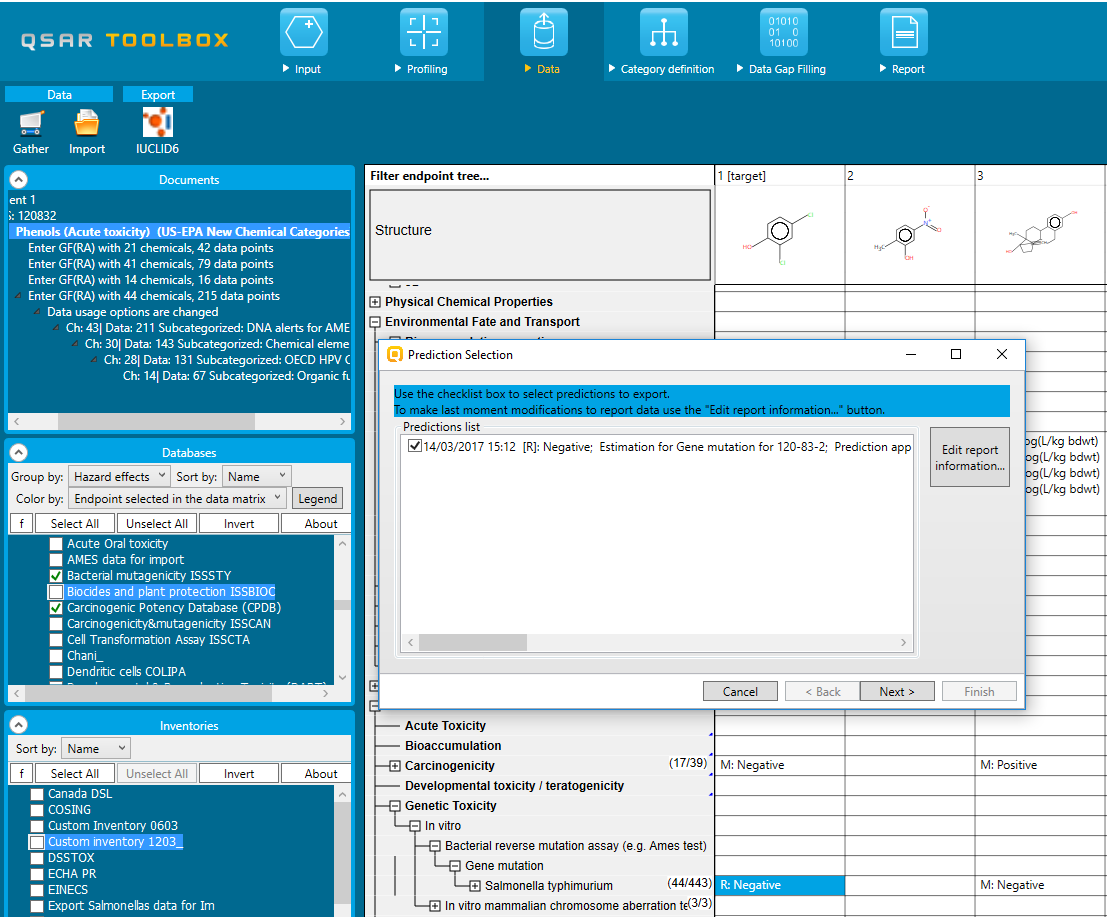 Target: CAS 120-83-2
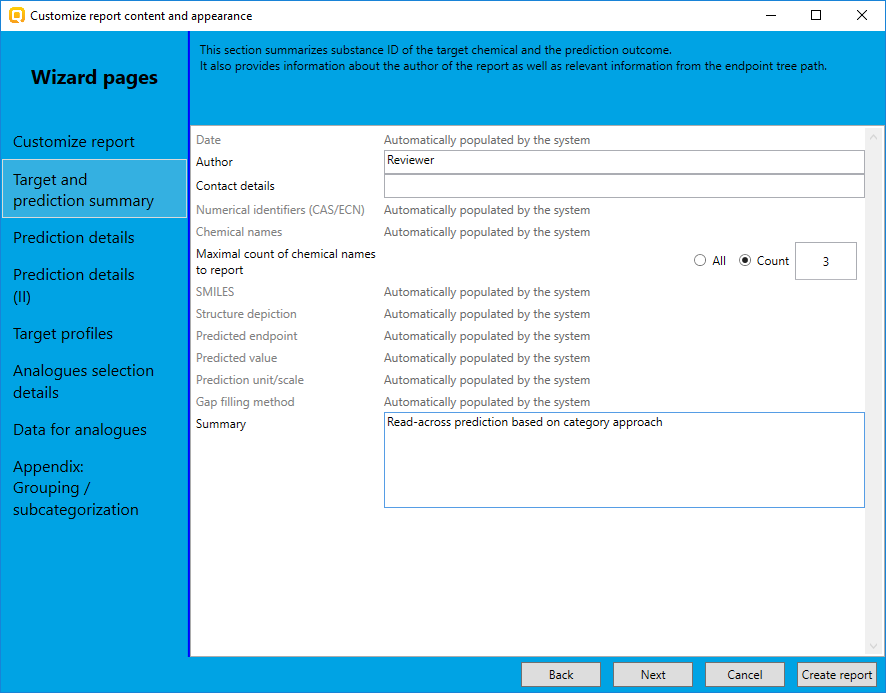 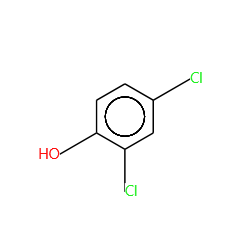 Export: possibility to edit Toolbox report before transferring to IU6
Manually editable fields
Predicted endpoint: 
AMES without S9
RA: Negative
Manually editable fields
49
Data export to IU6
Webservices
Export of predictions to IU6 via Webservices
Once the prediction is created, for the target chemical, it could be transferred to IU6 via Webservices
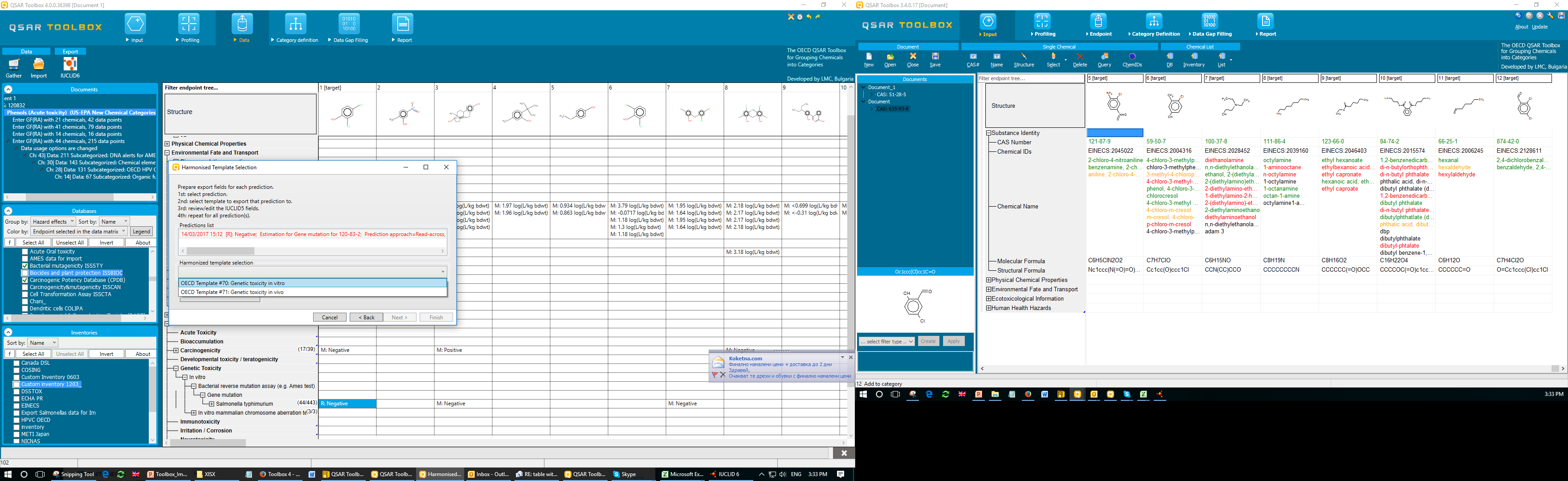 Target: CAS 120-83-2
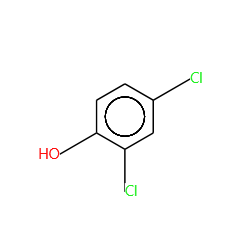 Export procedure: assigning prediction to the corresponding OECD template
Predicted endpoint: 
AMES without S9
RA: Negative
50
Data export to IU6
Webservices
Export of predictions to IU6 via Webservices
Once the prediction is created, for the target chemical, it could be transferred to IU6 via Webservices
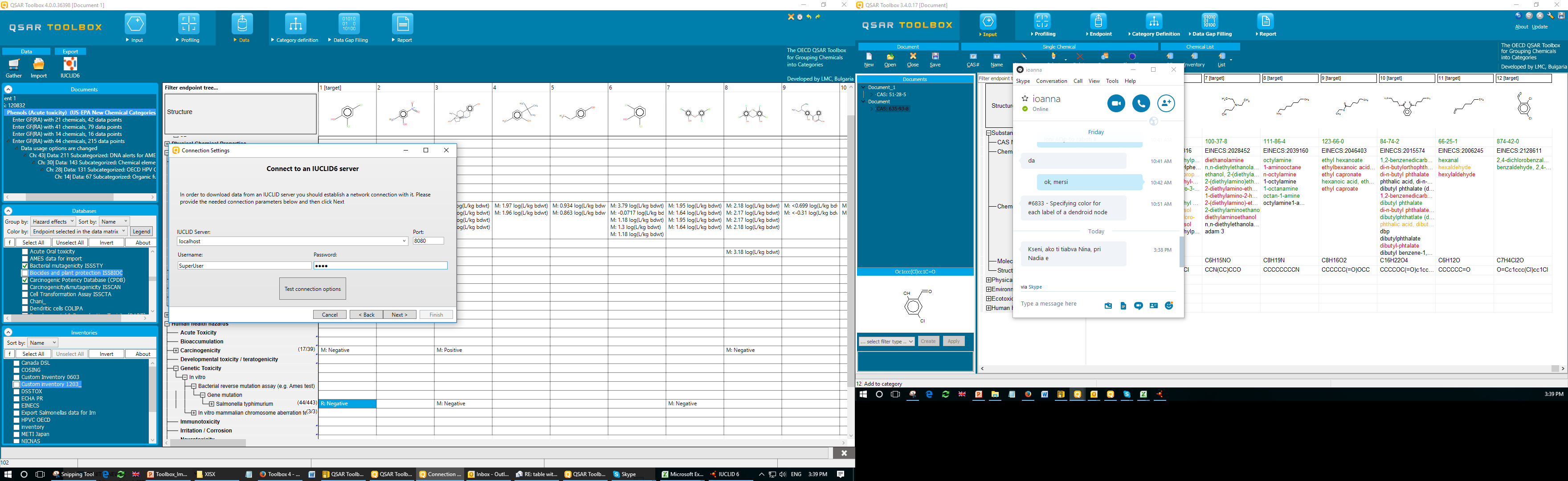 Target: CAS 120-83-2
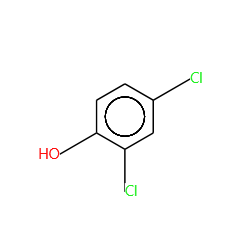 Export procedure: connecting to IU6 server
Predicted endpoint: 
AMES without S9
RA: Negative
51
Data export to IU6
Webservices
Export of predictions to IU6 via Webservices
Once the prediction is created, for the target chemical, it could be transferred to IU6 via Webservices
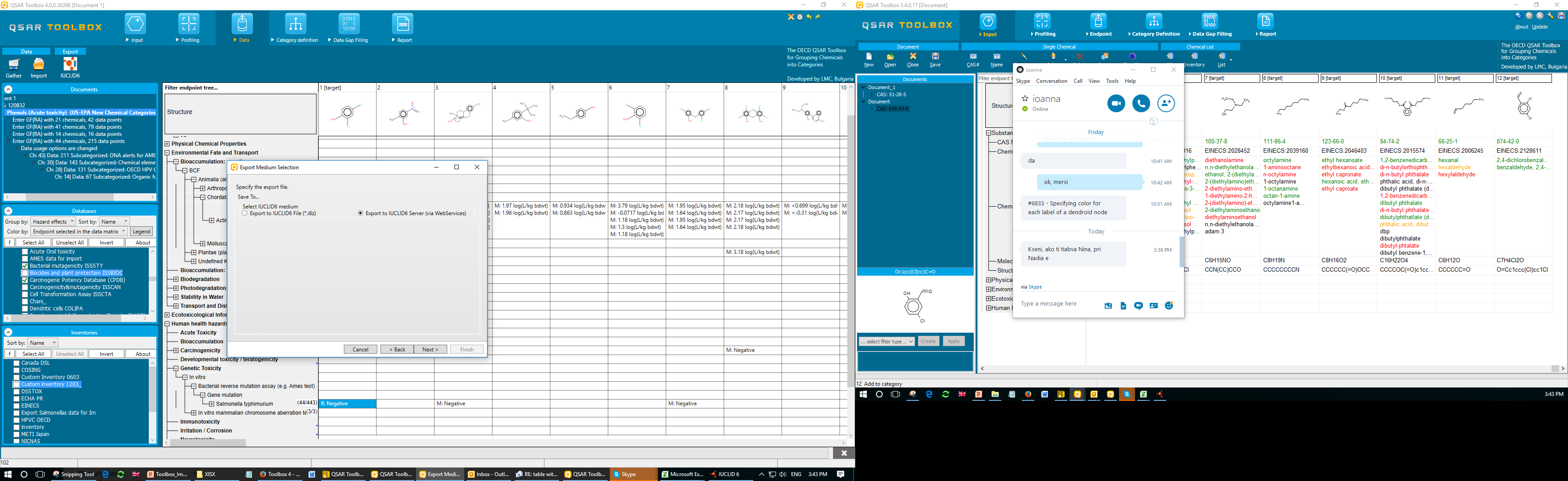 Target: CAS 120-83-2
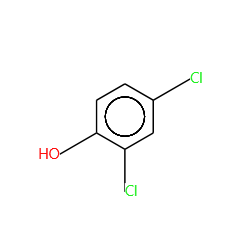 Export procedure: specifying the media
Predicted endpoint: 
AMES without S9
RA: Negative
52
Data export to IU6
Webservices
Export of predictions to IU6 via Webservices
Once the prediction is created, for the target chemical, it could be transferred to IU6 via Webservices
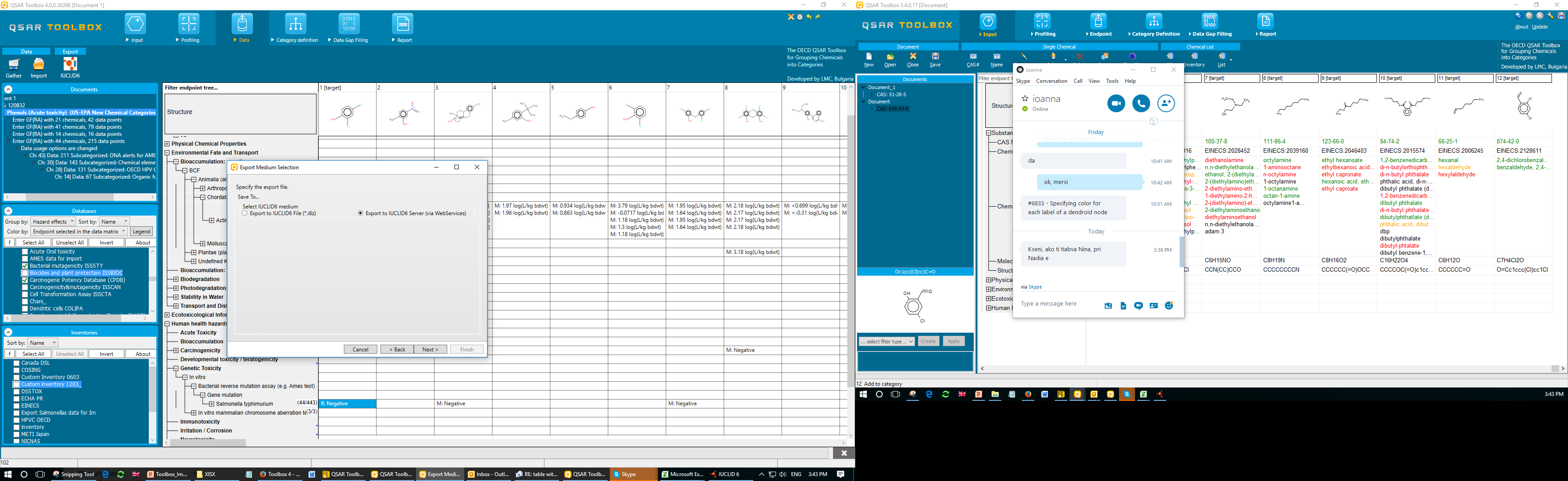 Target: CAS 120-83-2
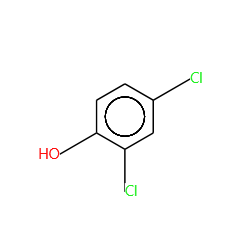 Export procedure: selecting substance to export the prediction
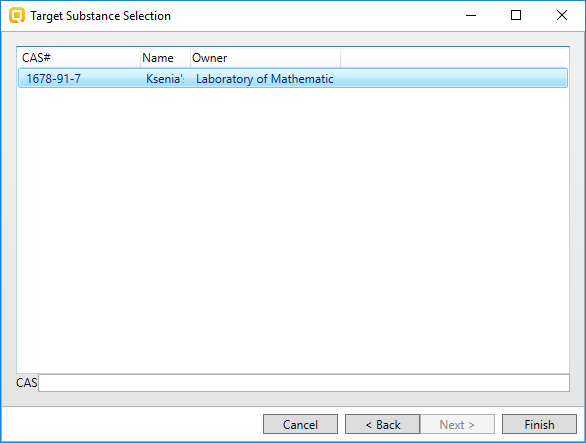 Predicted endpoint: 
AMES without S9
RA: Negative
53
Data export to IU6
Webservices
View of transferred RA prediction in IU6
Target: CAS 120-83-2
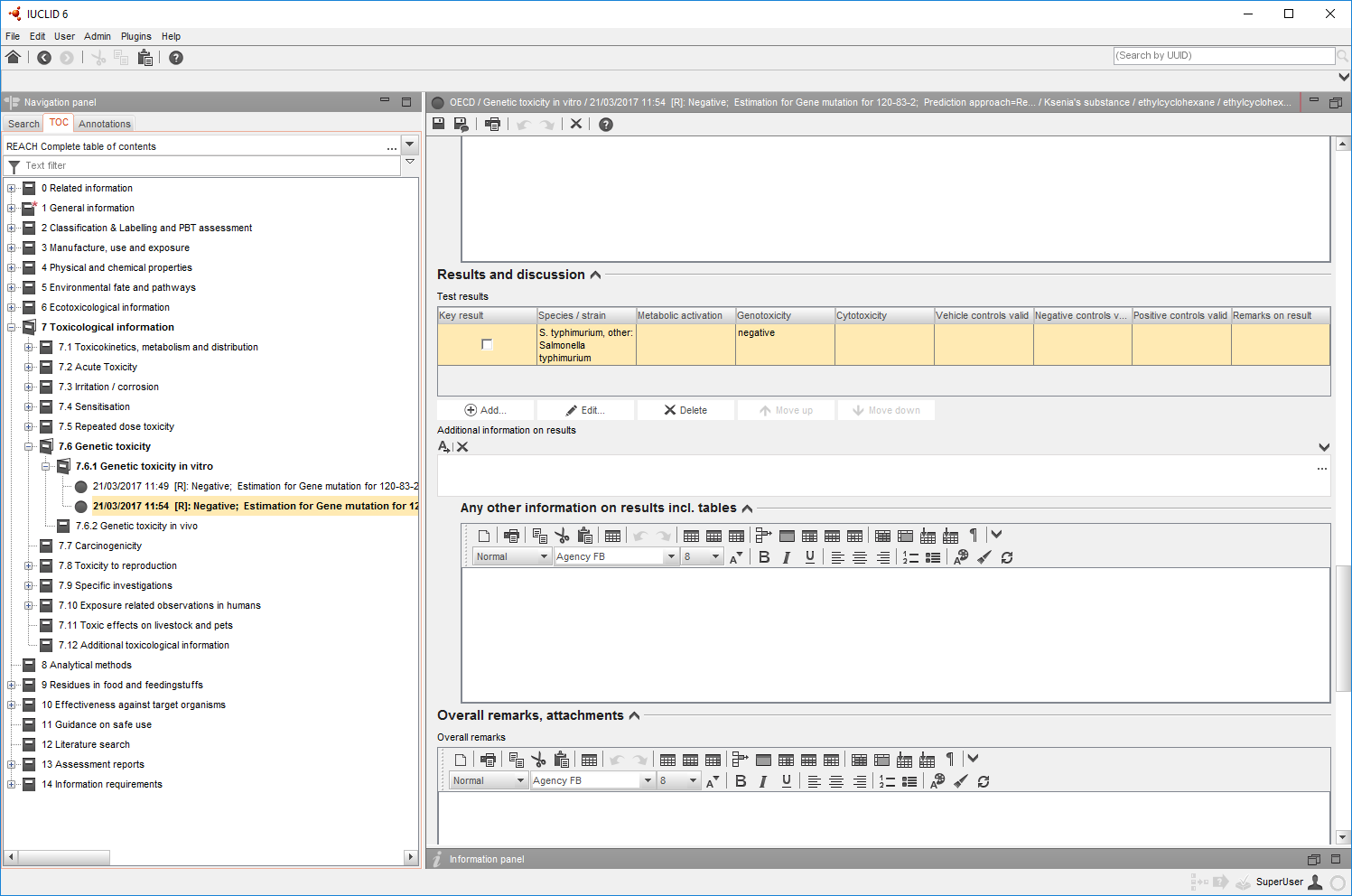 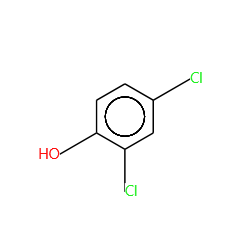 Predicted value
Endpoint study record
Predicted endpoint: 
AMES without S9
RA: Negative
Data and prediction report are automatically assigned to the substance
54
Data export to IU6
Webservices
Prediction report
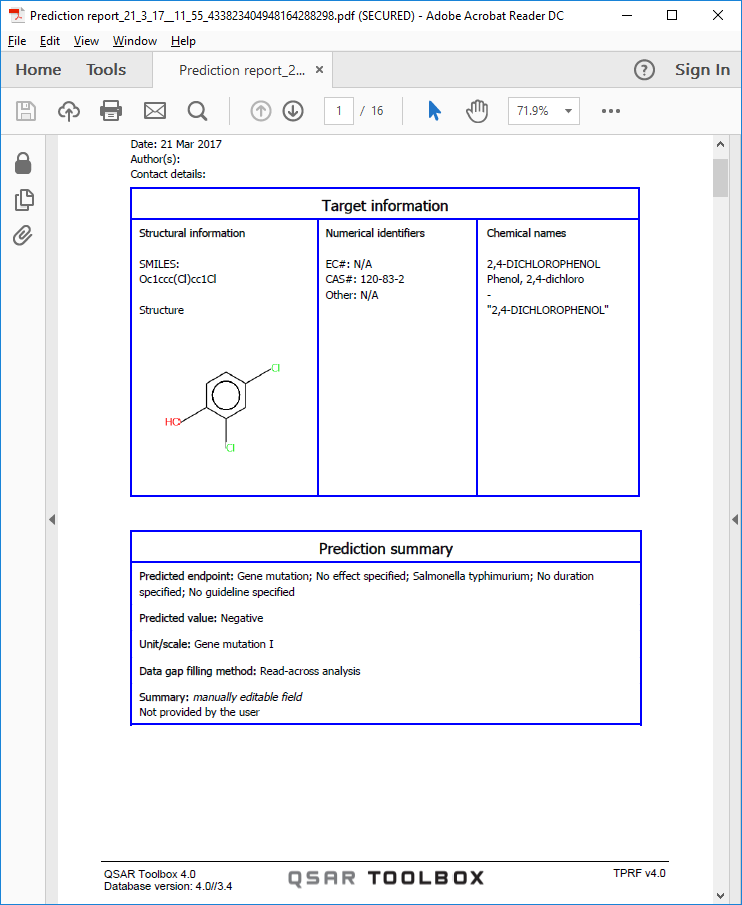 View of transferred RA prediction in IU6
Target: CAS 120-83-2
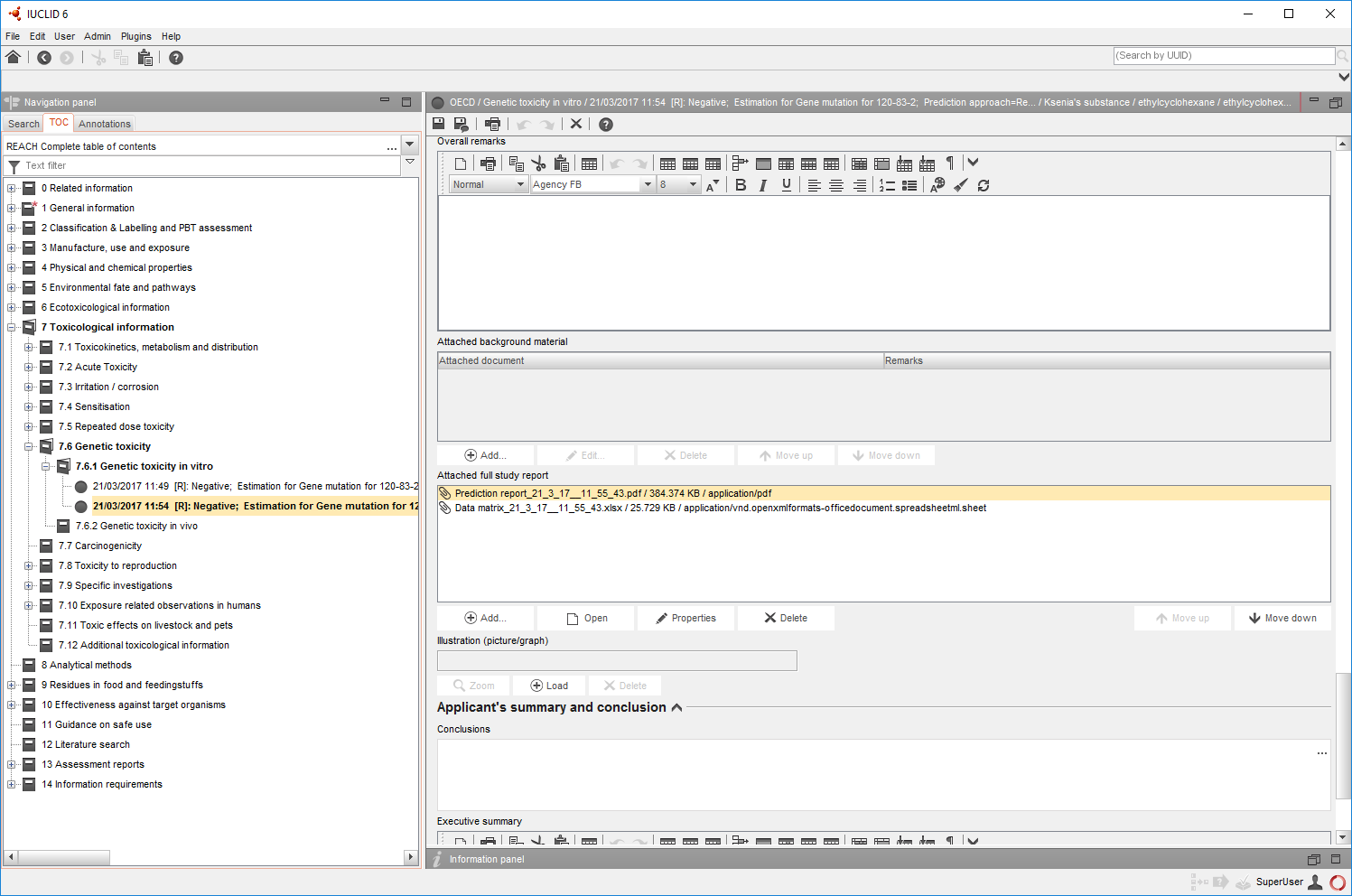 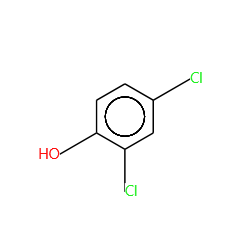 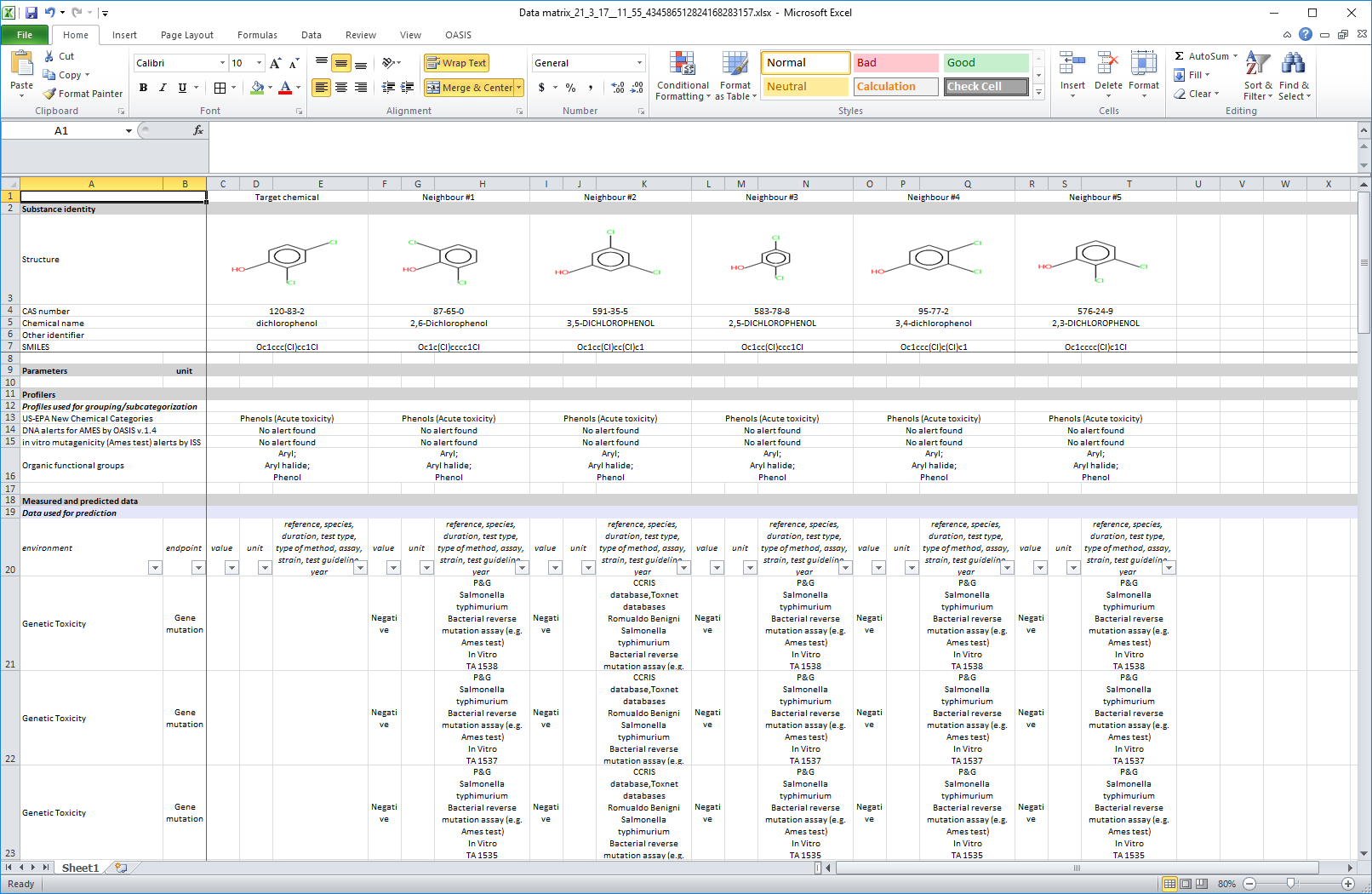 Data matrix report
Predicted endpoint: 
AMES without S9
RA: Negative
Toolbox reports are attached
Data and prediction report are automatically assigned to the substance
55
Summary
Database Import:

Vertical import - consistent endpoint data (no supporting information)
Horizontal  import – endpoint data supported with additional information

 Export data matrix:

Vertical layout – data are exported in vertical order
Horizontal layout – data are exported in horizontal order

Import data from IU6 to Toolbox:

Import via IU6z file and Webservices – postponed for v4.1

Export data from Toolbox to IU6:

Import via IU6z file – postponed for v4.1
Export of prediction to IU6 via Webservices
56